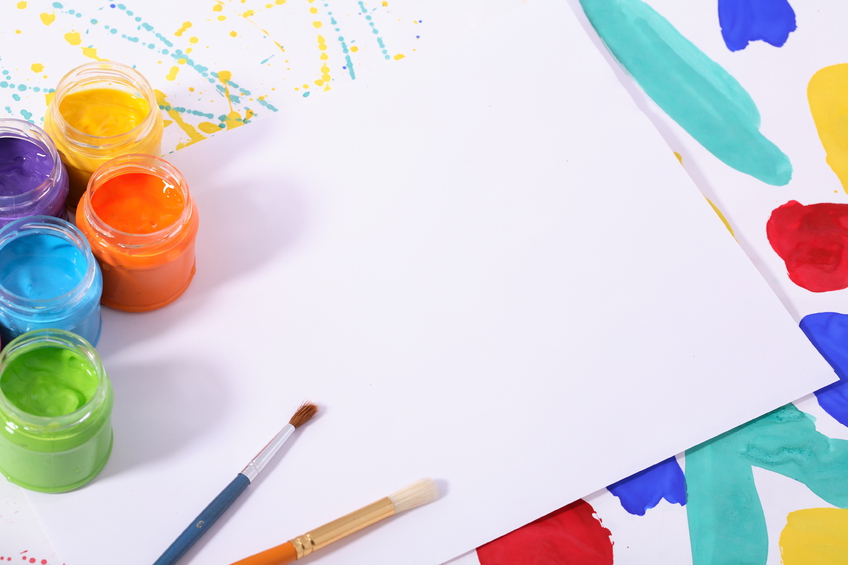 Использование нетрадиционных техник рисования в Изобразительной  деятельности детей.
подготовили:
 Воспитатель Вялкина Лена Викторовна
Воспитатель Ульева Татьяна Анатольевна
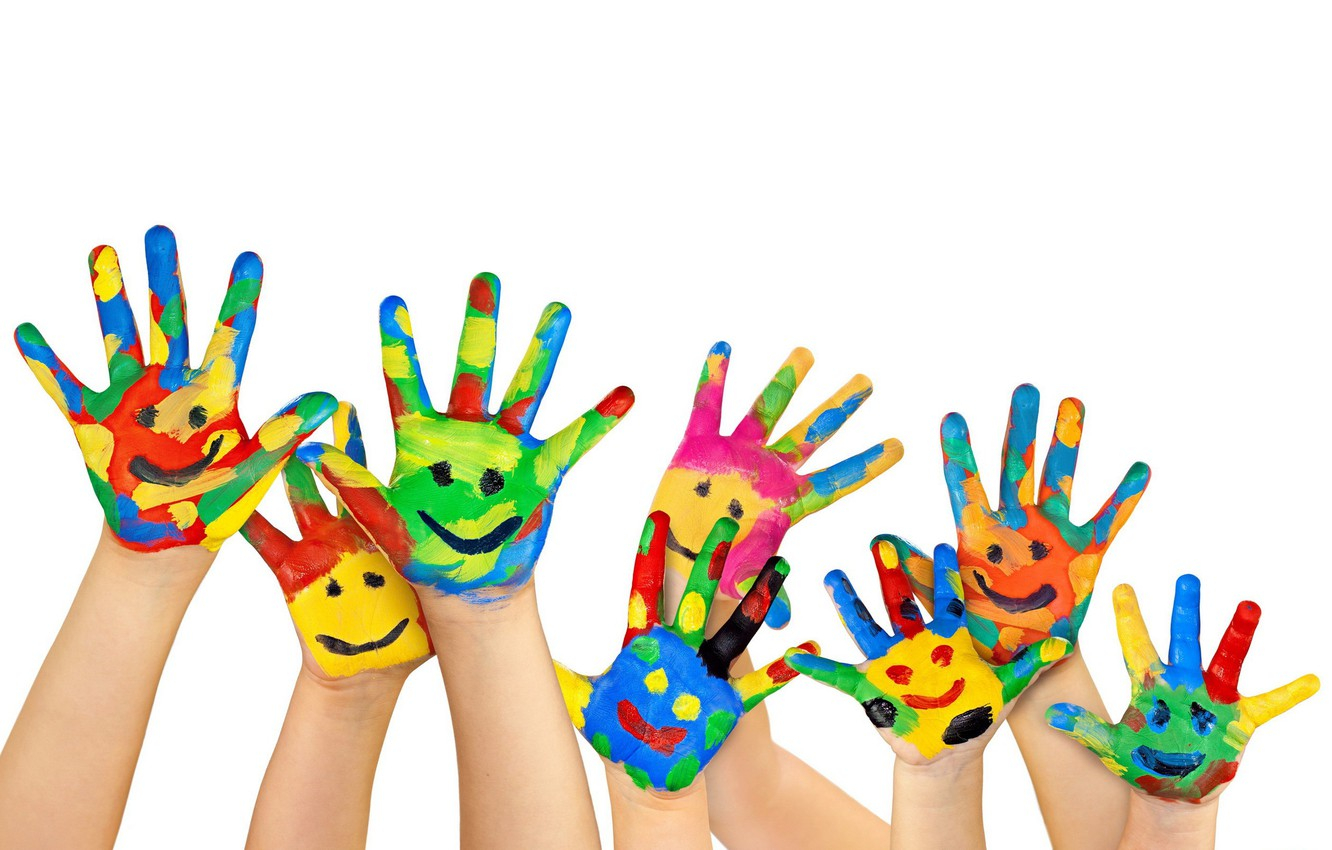 Цель:-Формирование исследовательского типа мышления через нетрадиционные техники рисования.
Задачи:1.Формирование представлений о нетрадиционных техниках рисования.
2.Формирование способности к самостоятельному  поиску методов и приемов, способов выполнения.
3.Овладение основами, умениями  работы различными нетрадиционными видами рисования, формирование способности  к творческому раскрытию, самостоятельности, саморазвитию. 
4.Обогащение  знаний детей через  изучение  нетрадиционных техник рисования.
5.Овладение умениями применять  в дальнейшей жизни   полученные знания.
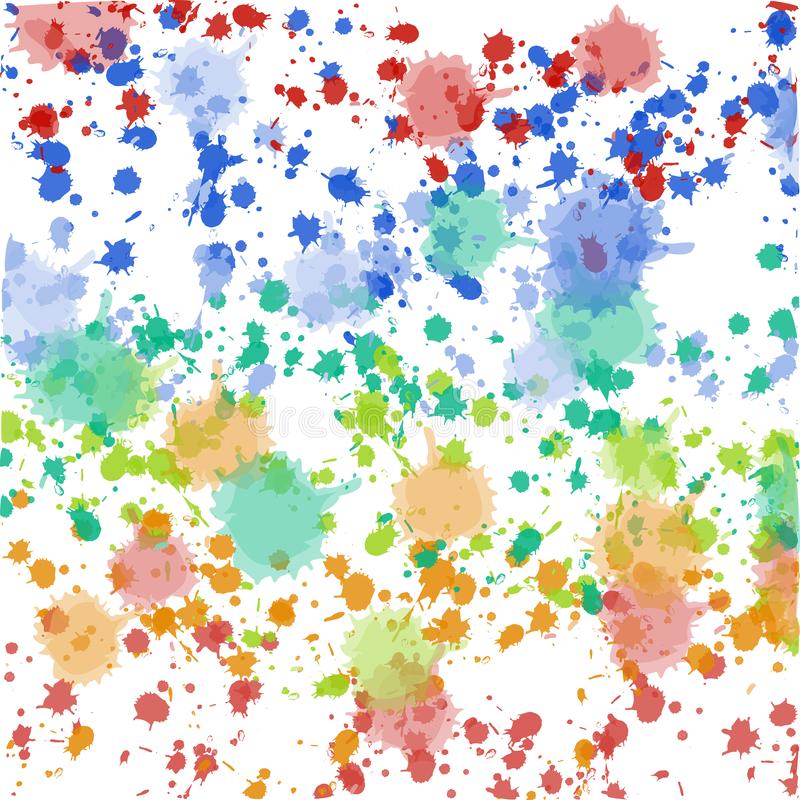 Нетрадиционные техники рисования-это толчок к развитию воображения, творчества, проявлению самостоятельности, инициативы, выражения индивидуальности.
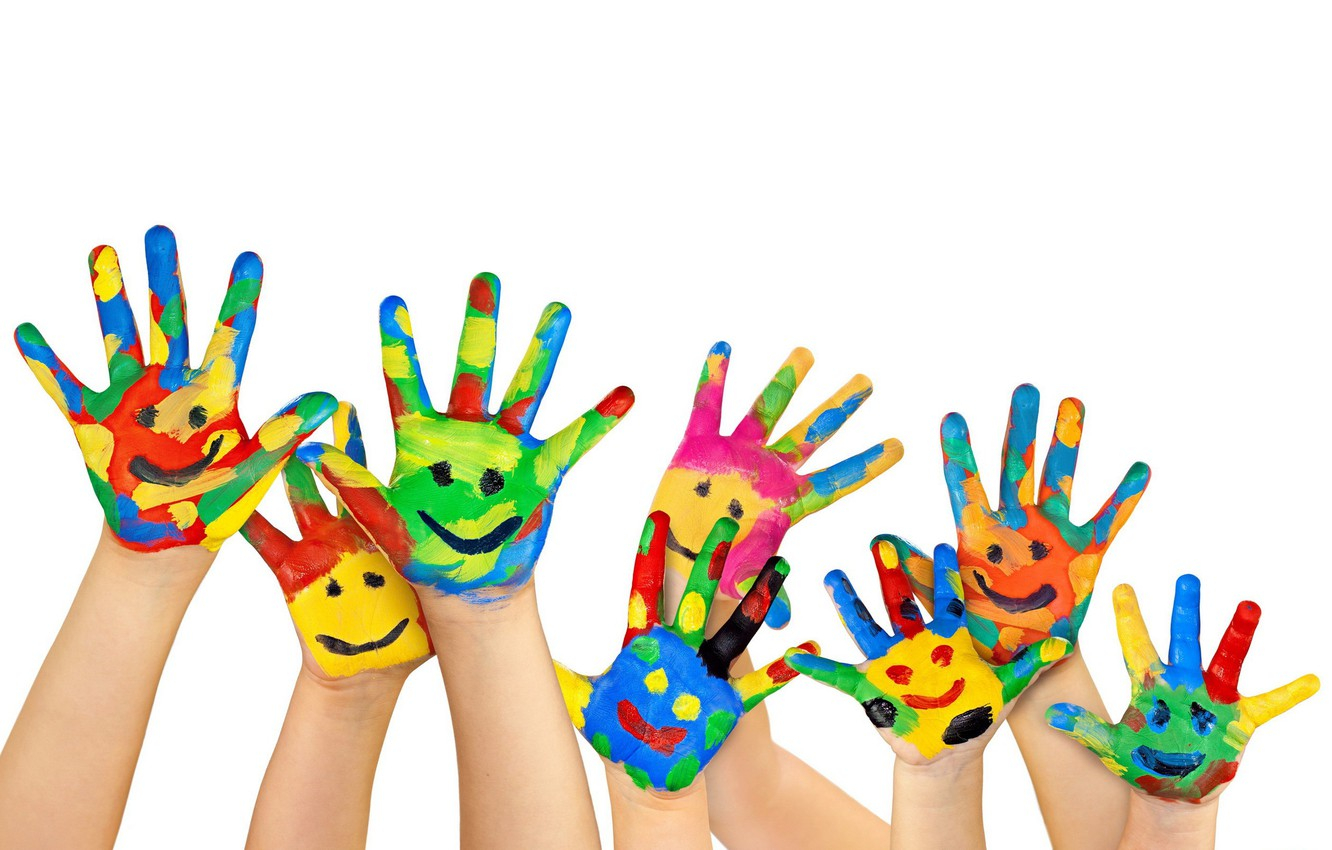 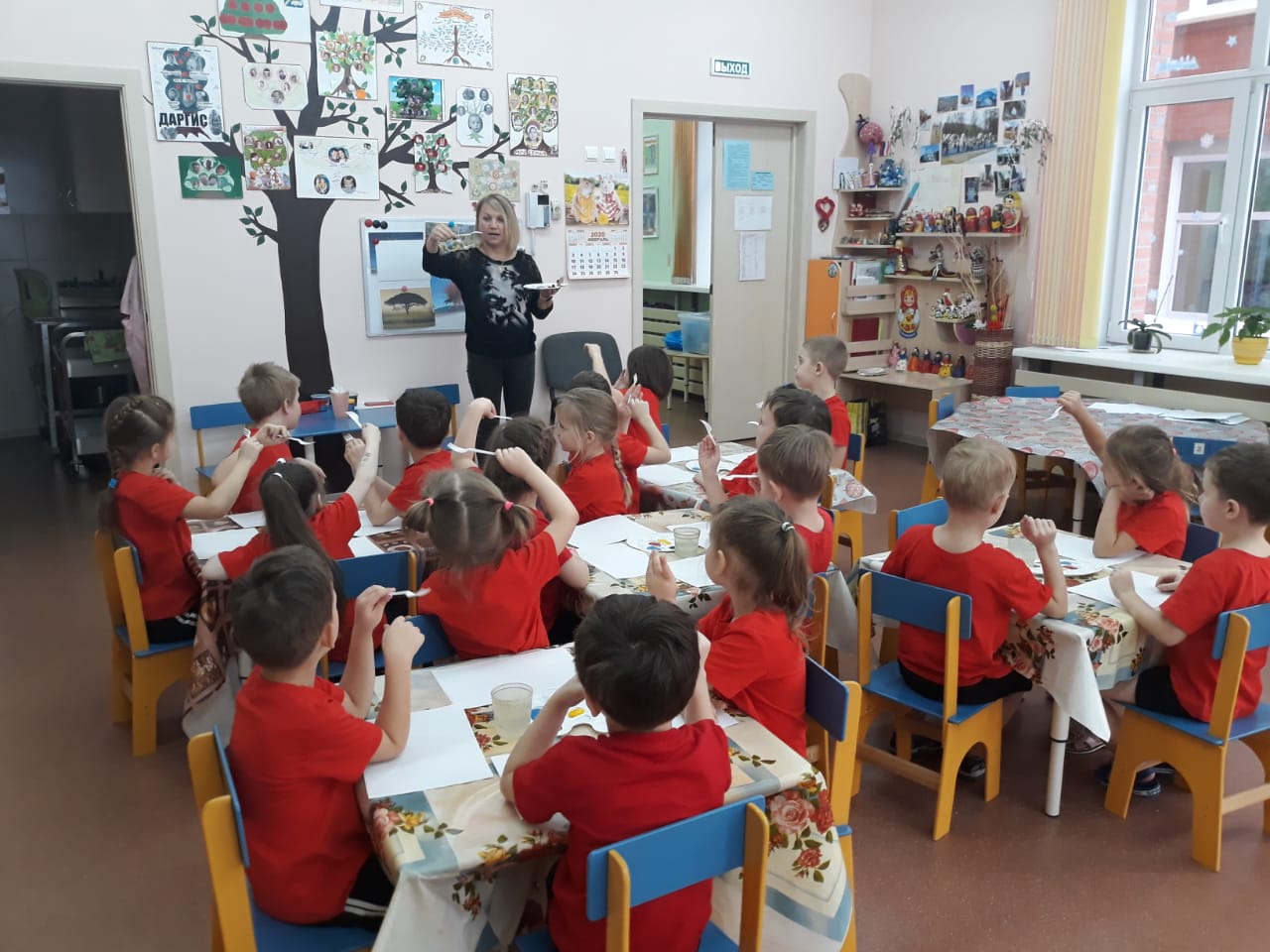 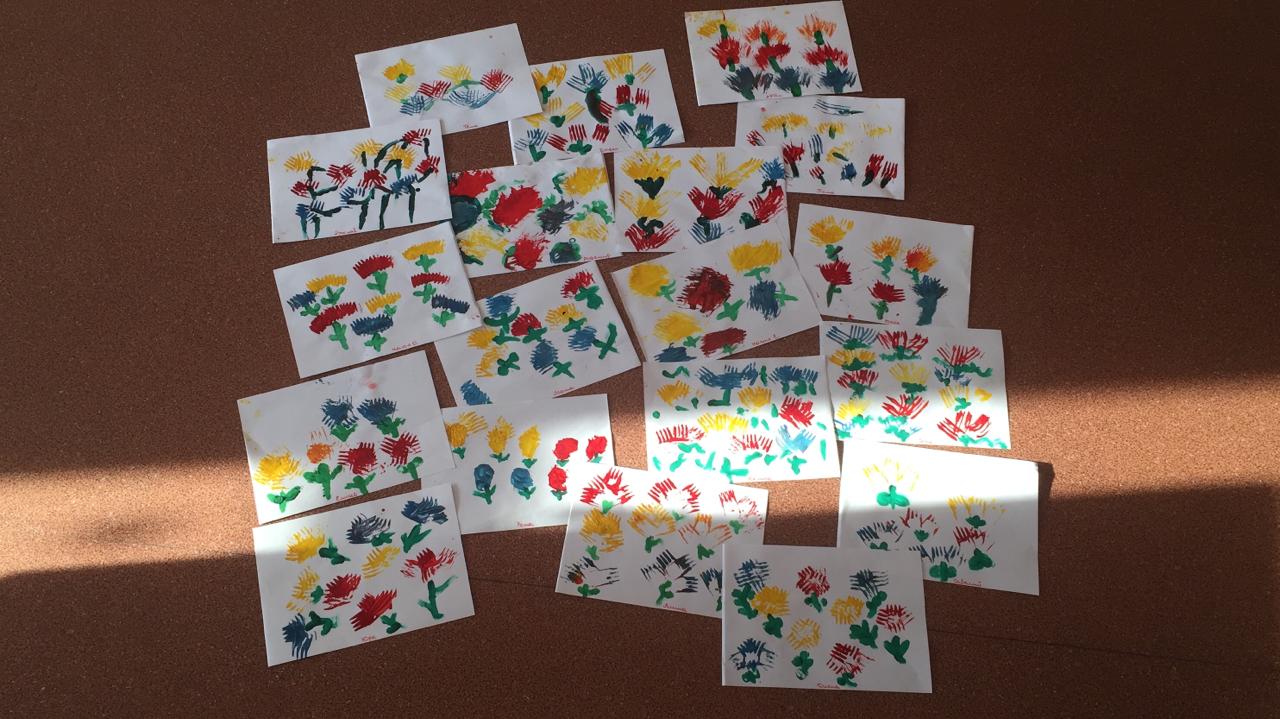 Рисование пластиковыми вилками"Фантастические цветы"
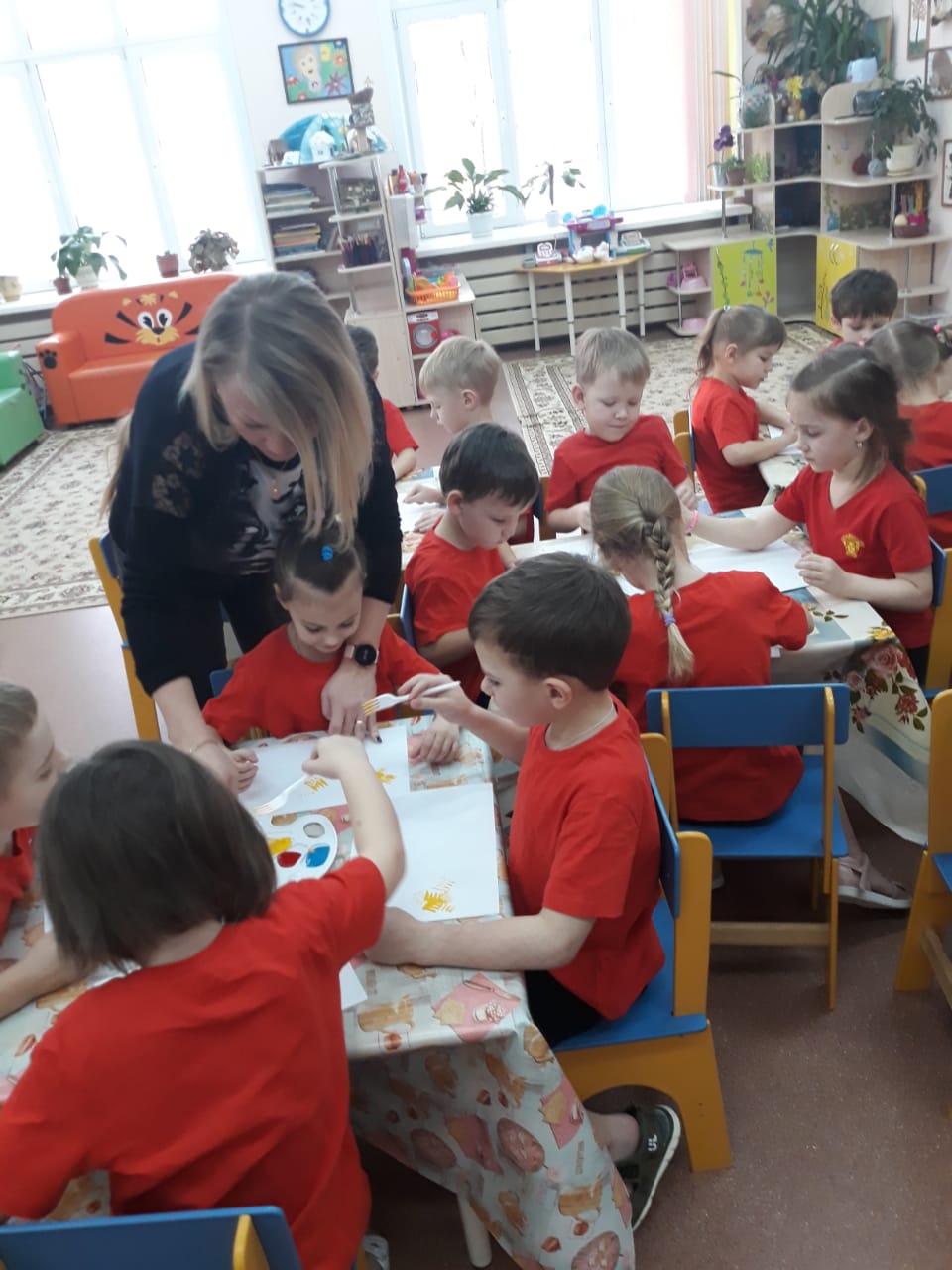 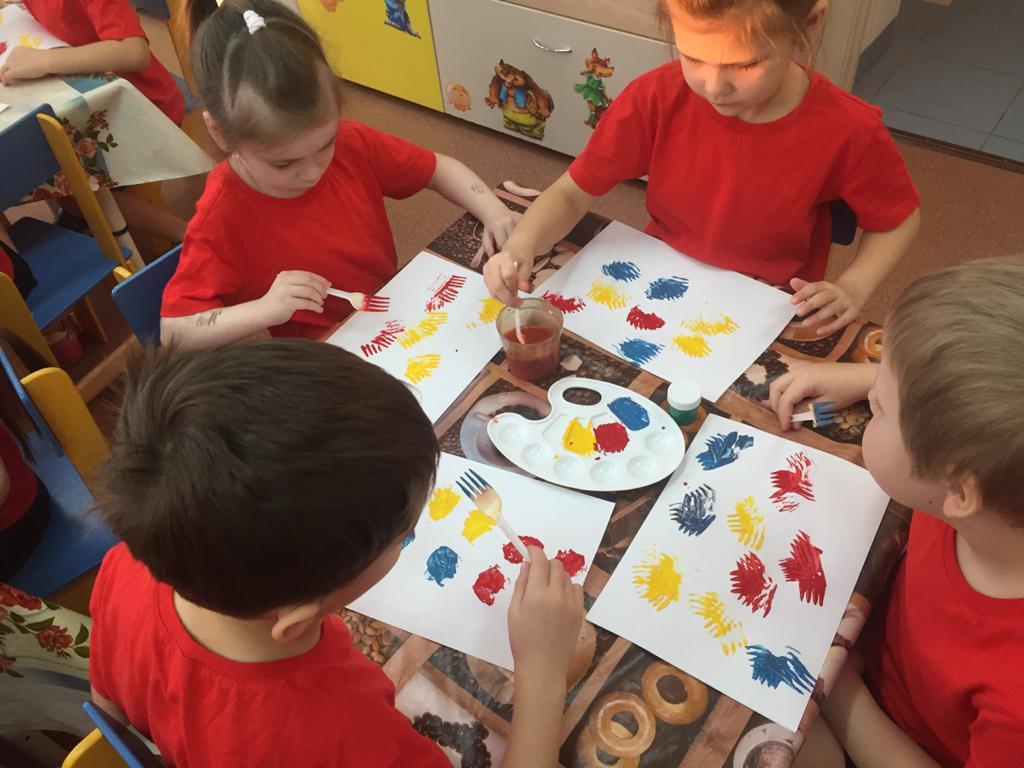 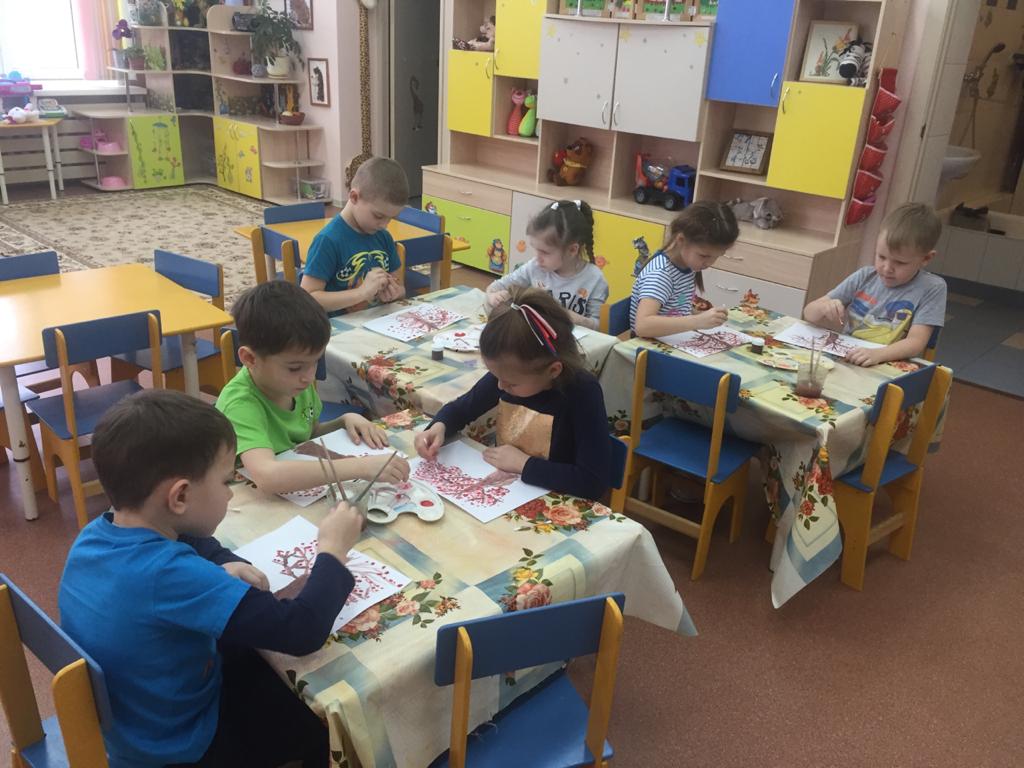 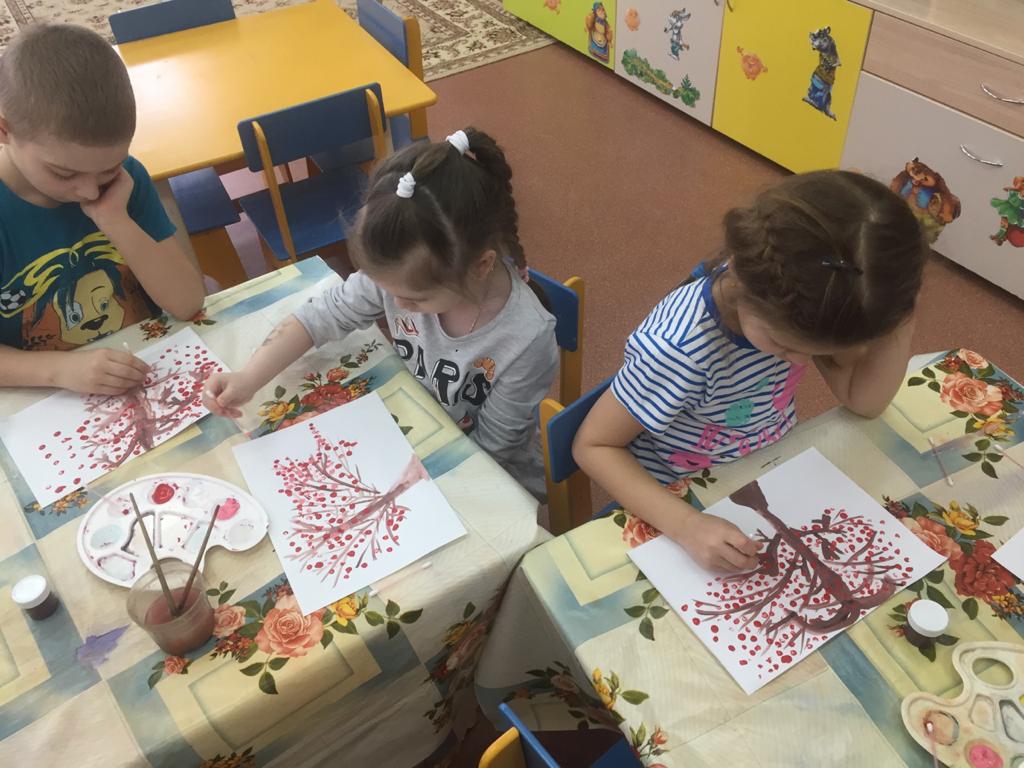 Рисование ватными палочками
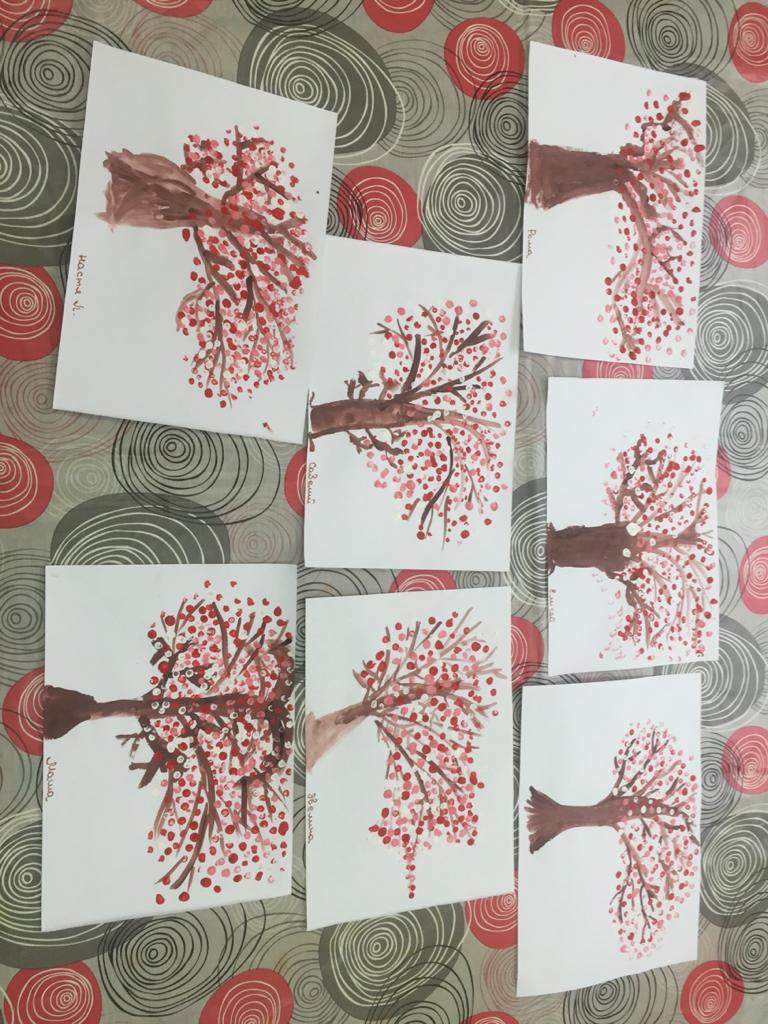 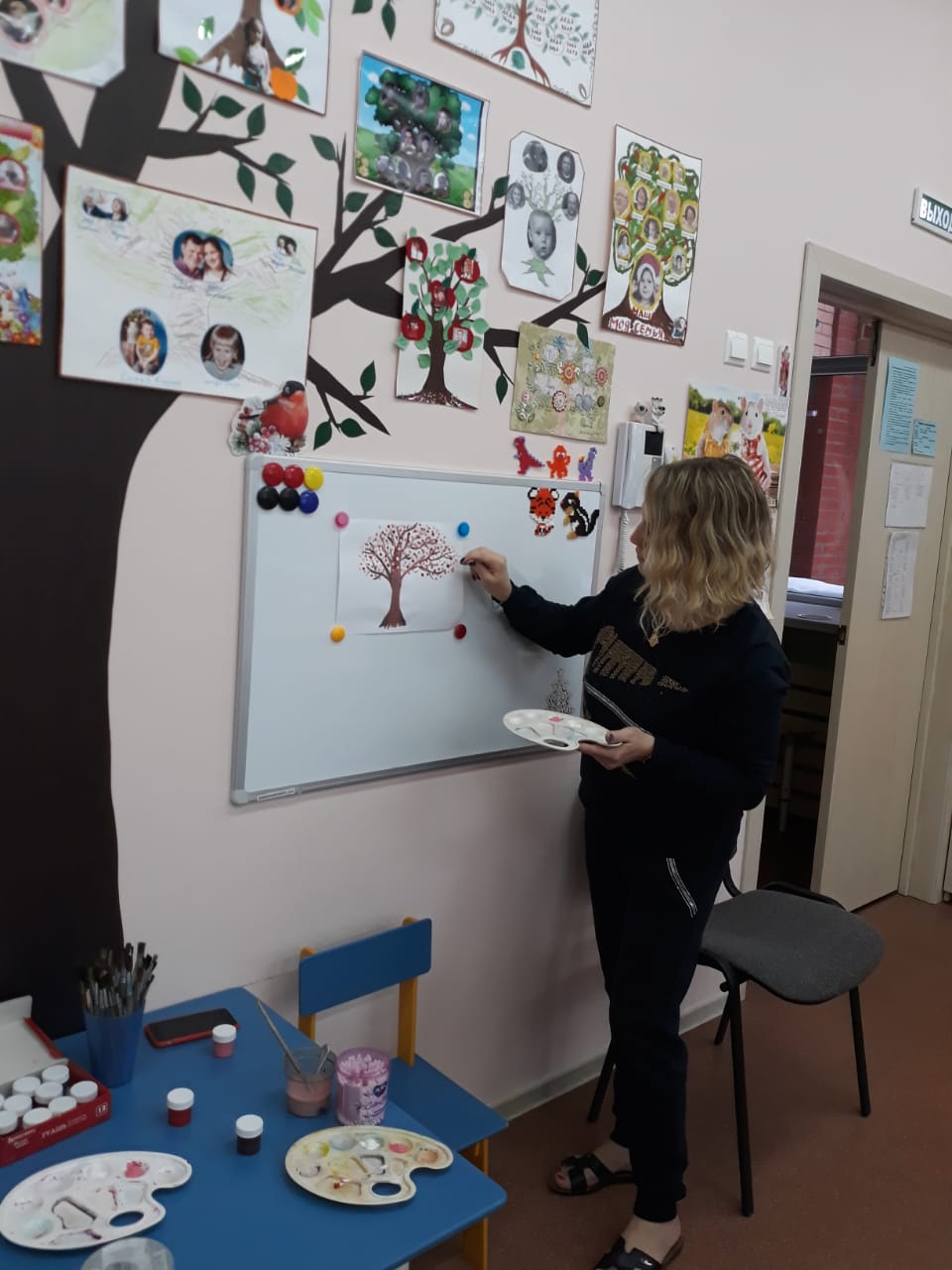 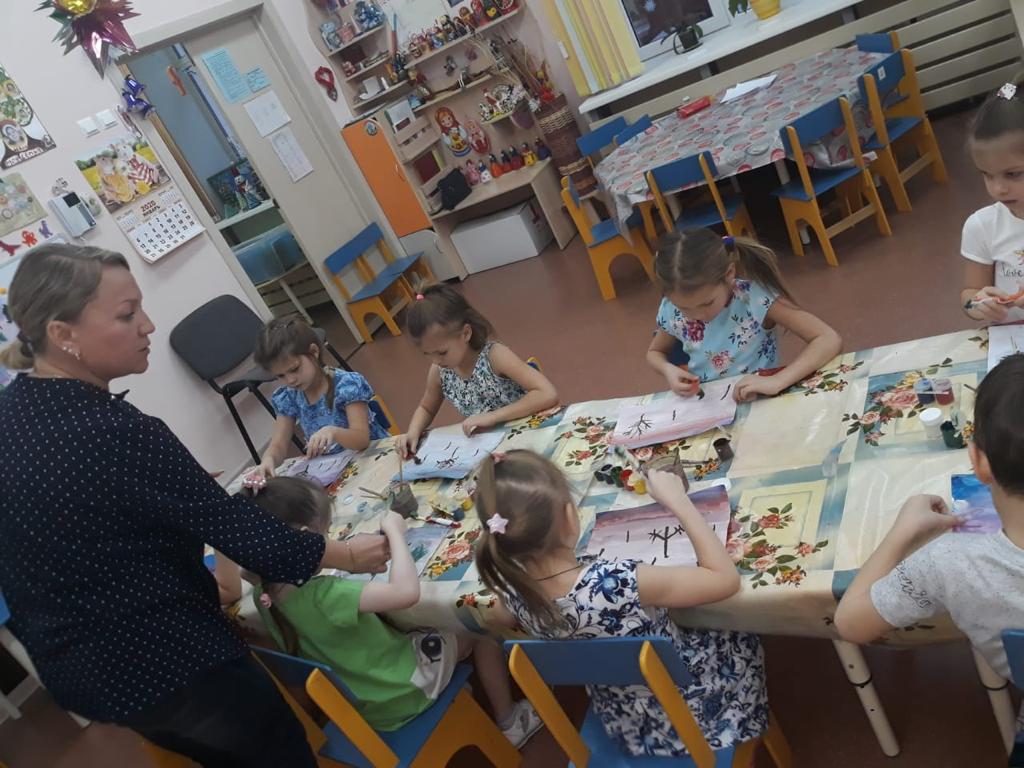 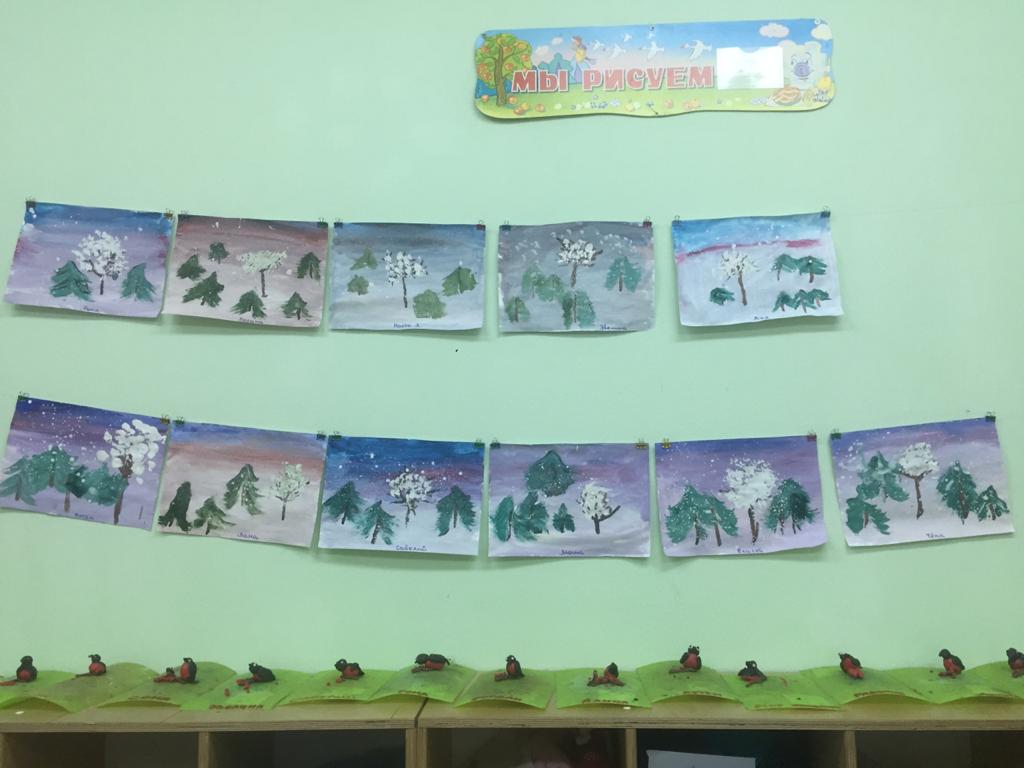 Рисование зубными щетками
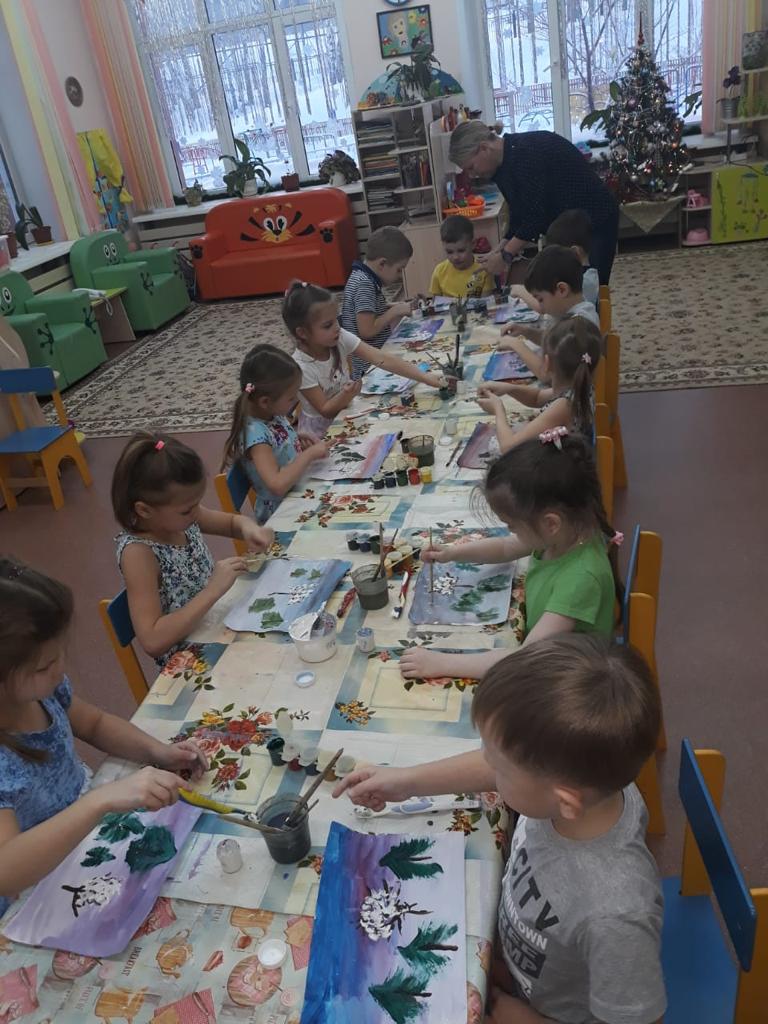 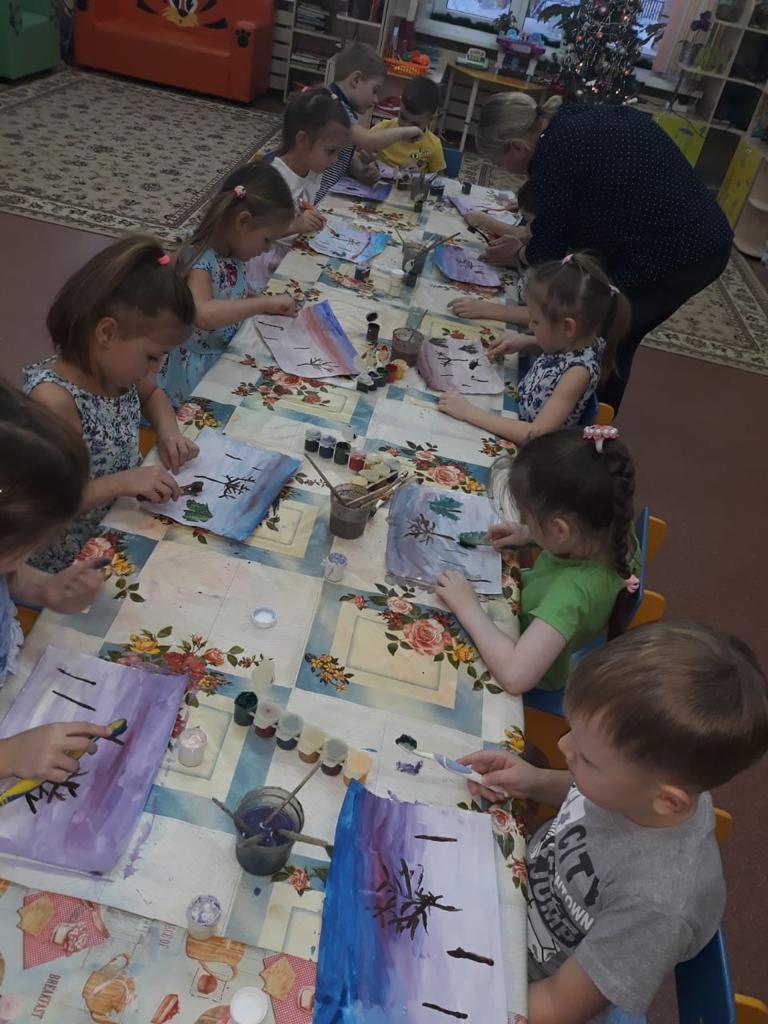 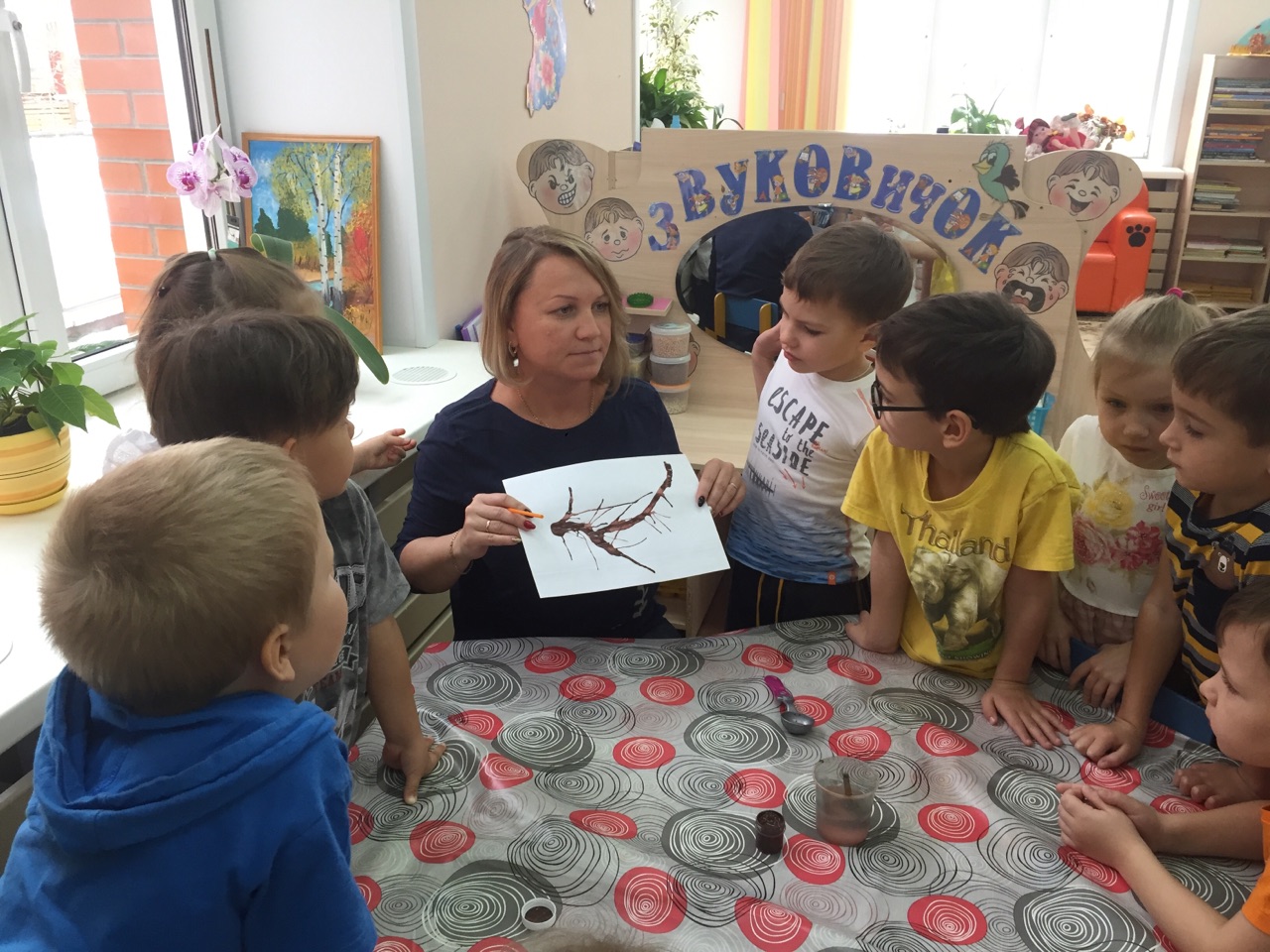 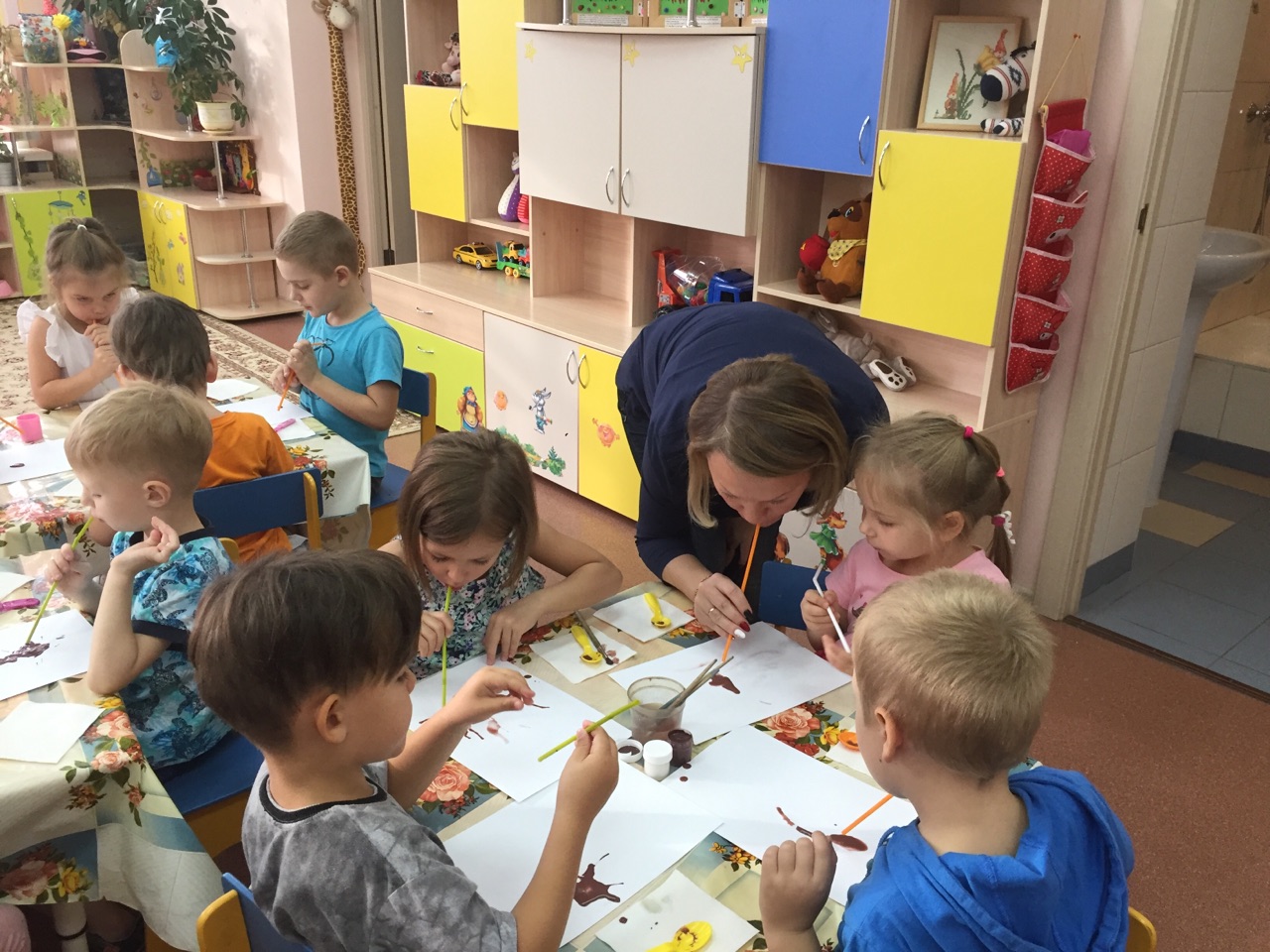 Кляксография
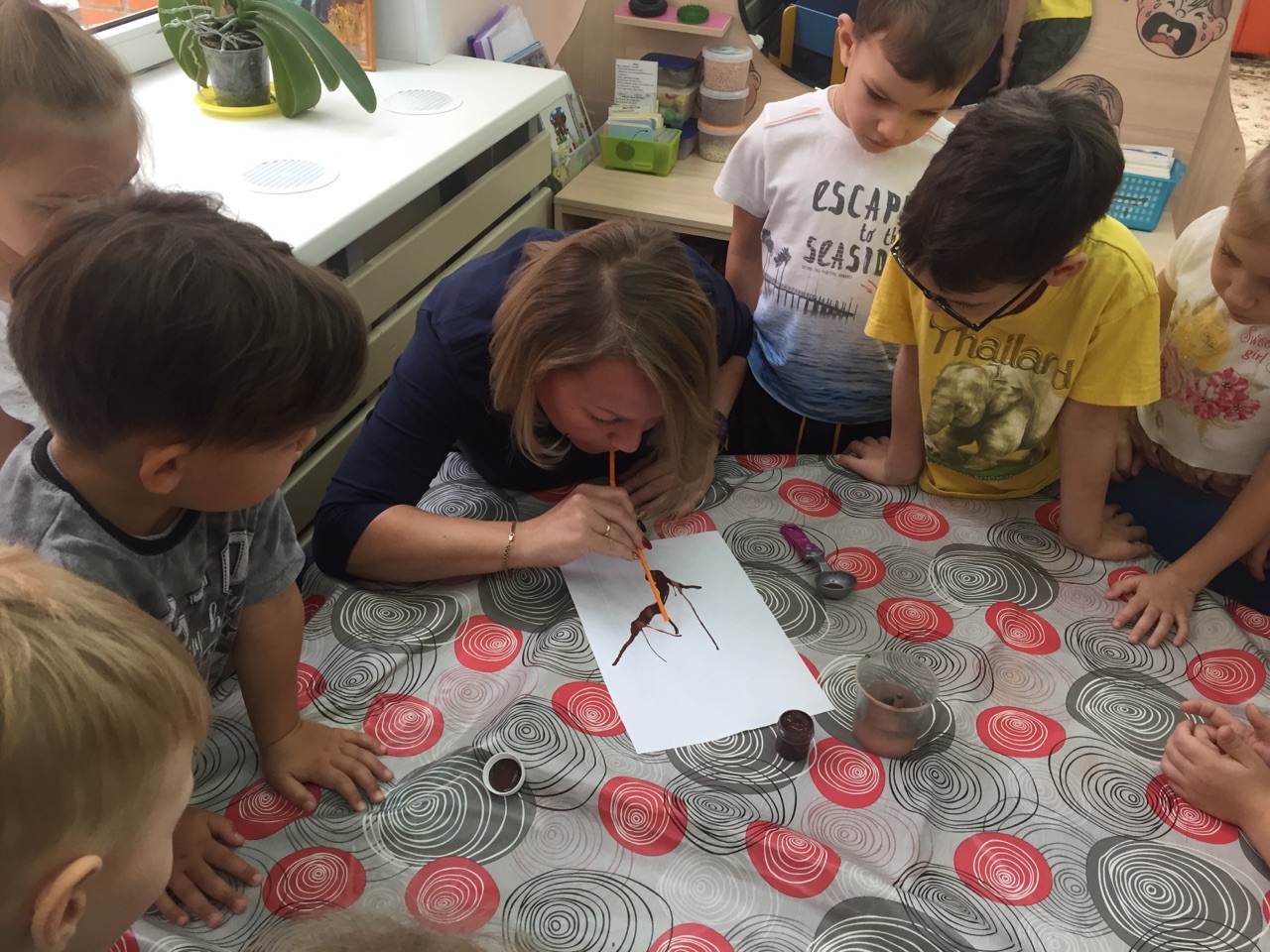 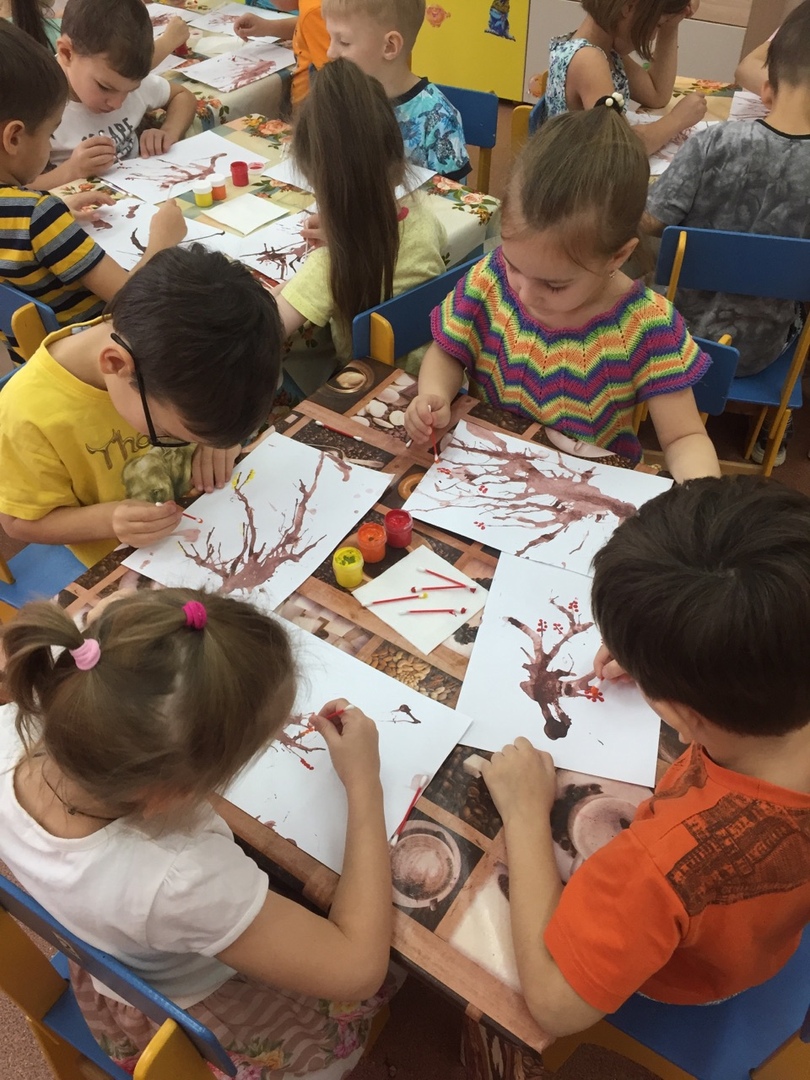 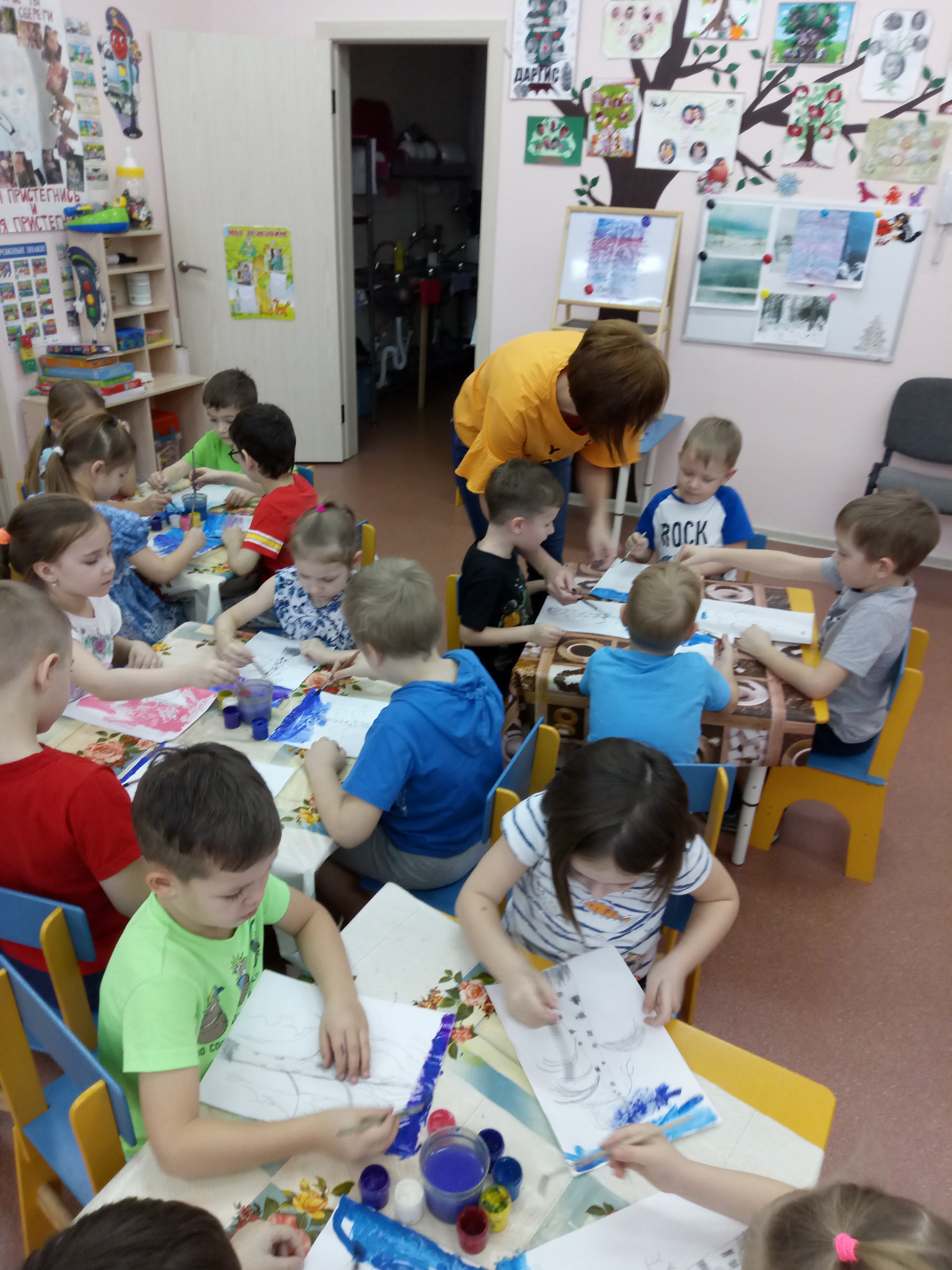 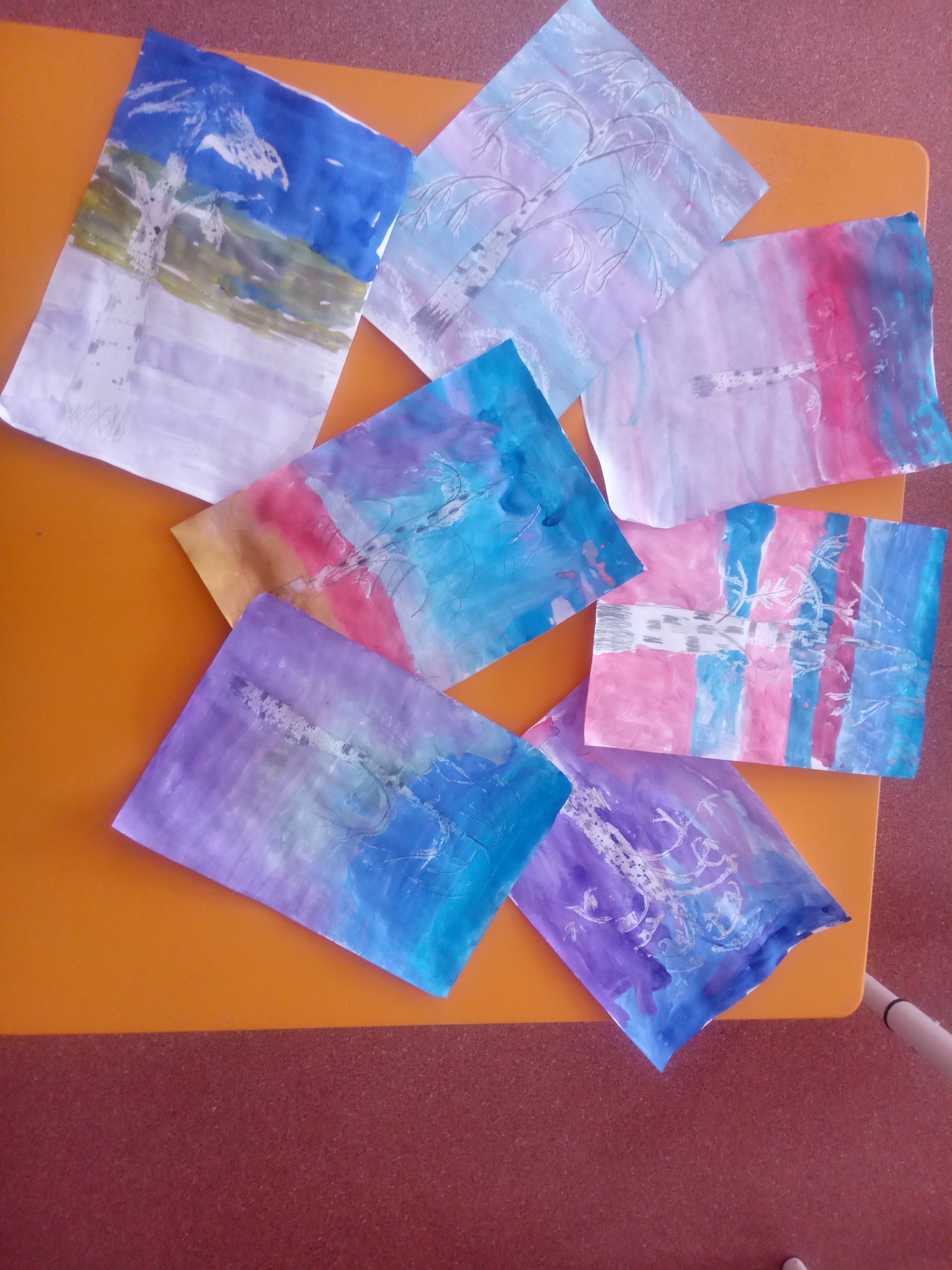 Рисование воском
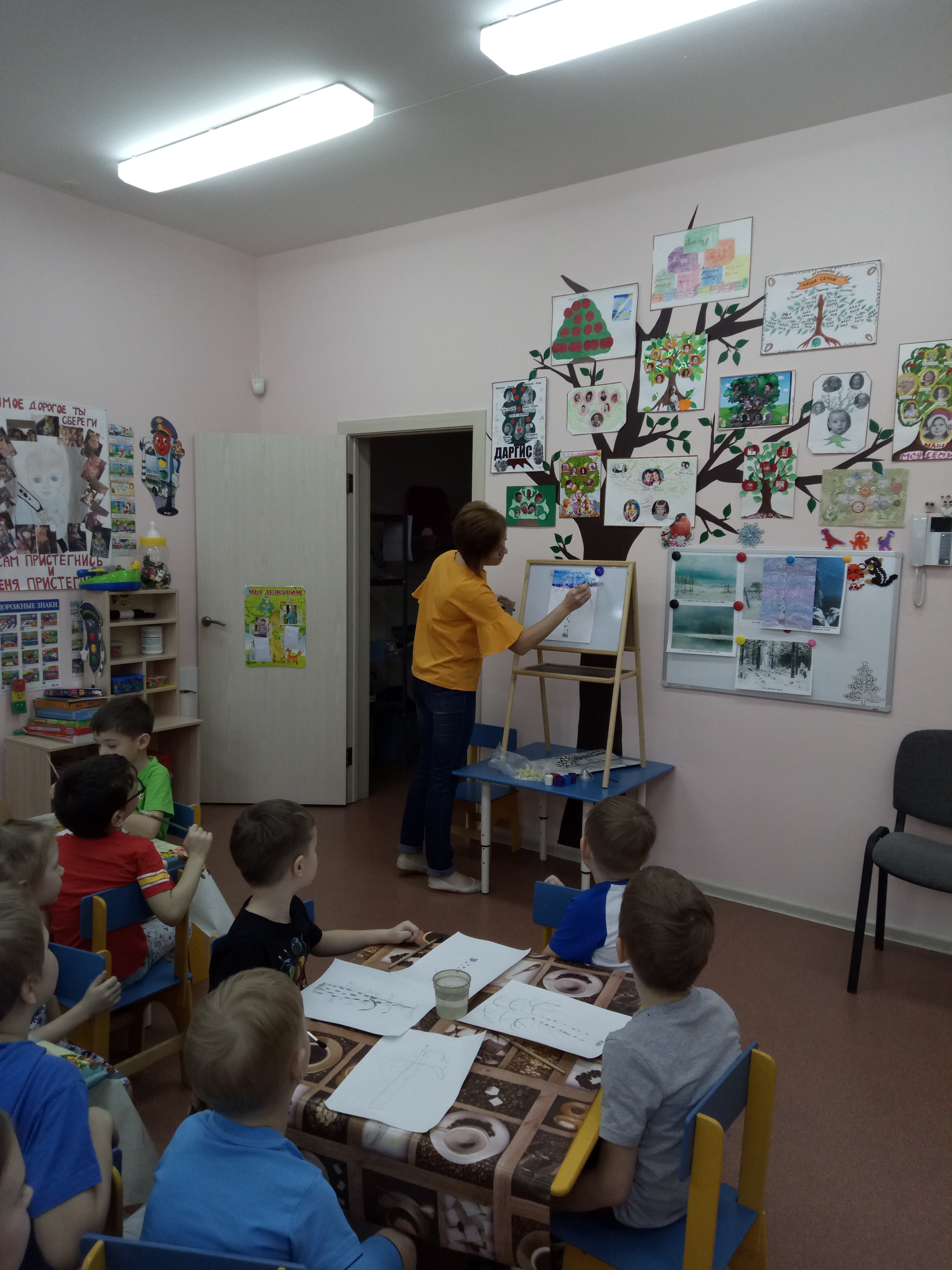 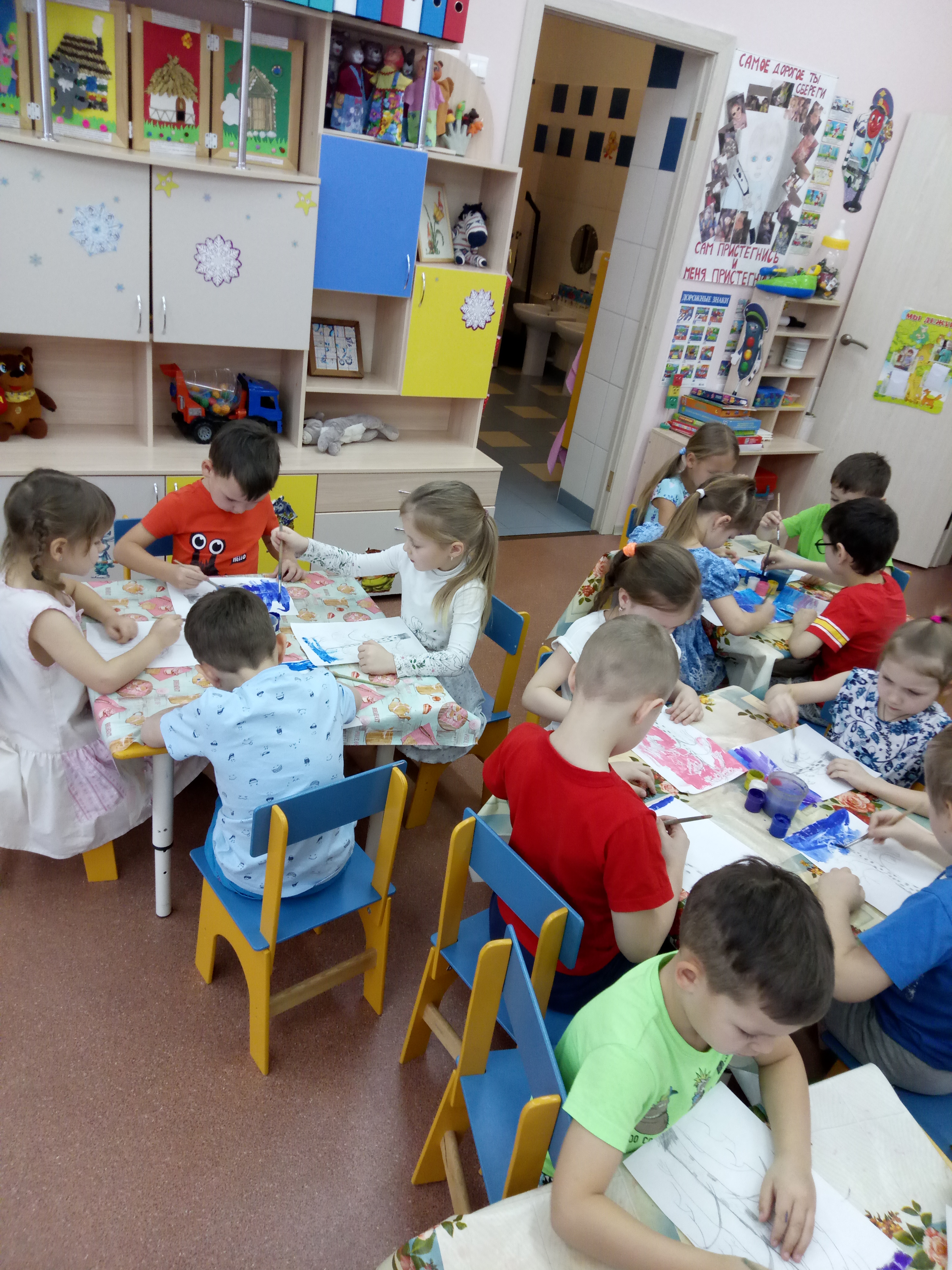 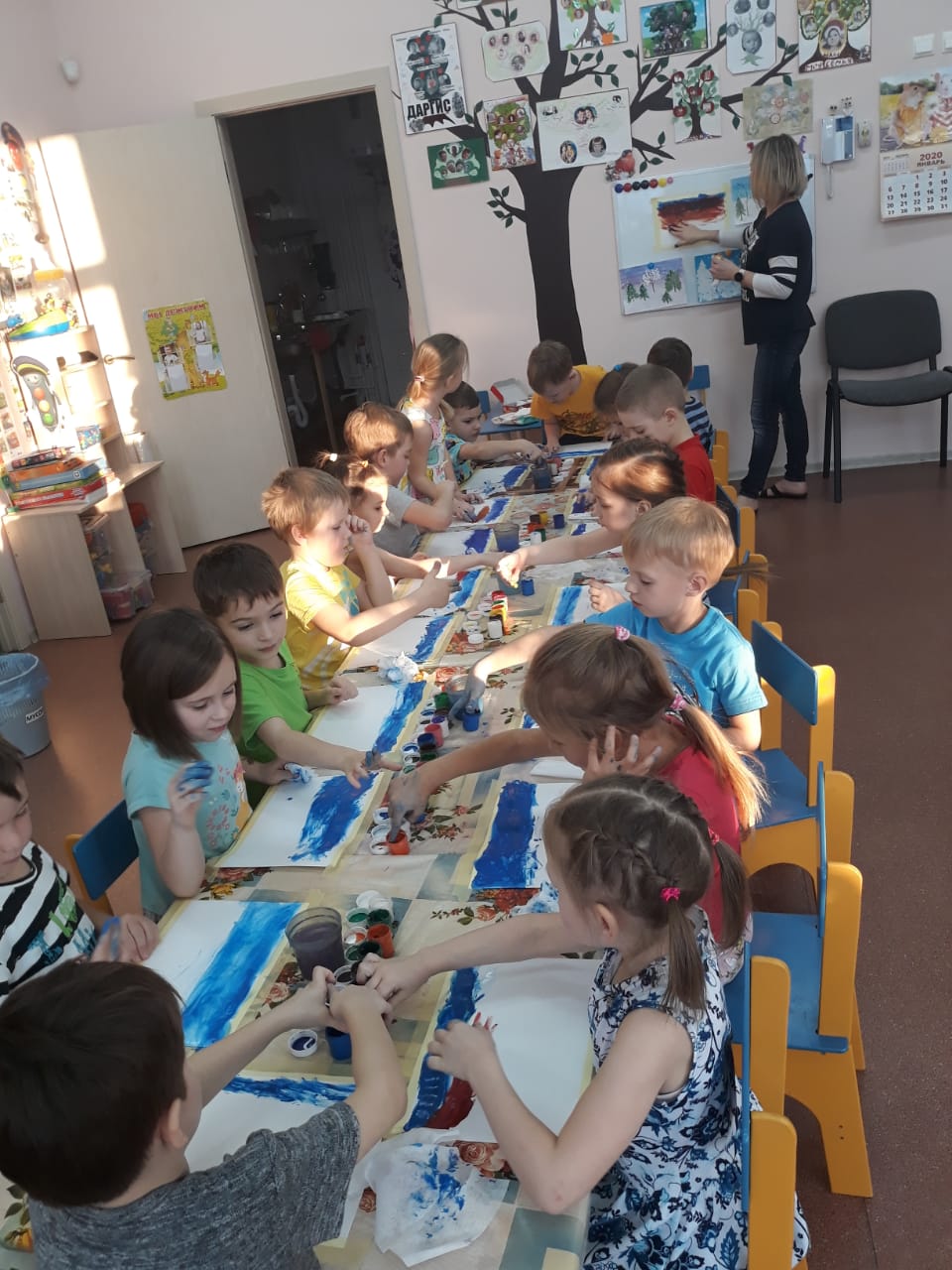 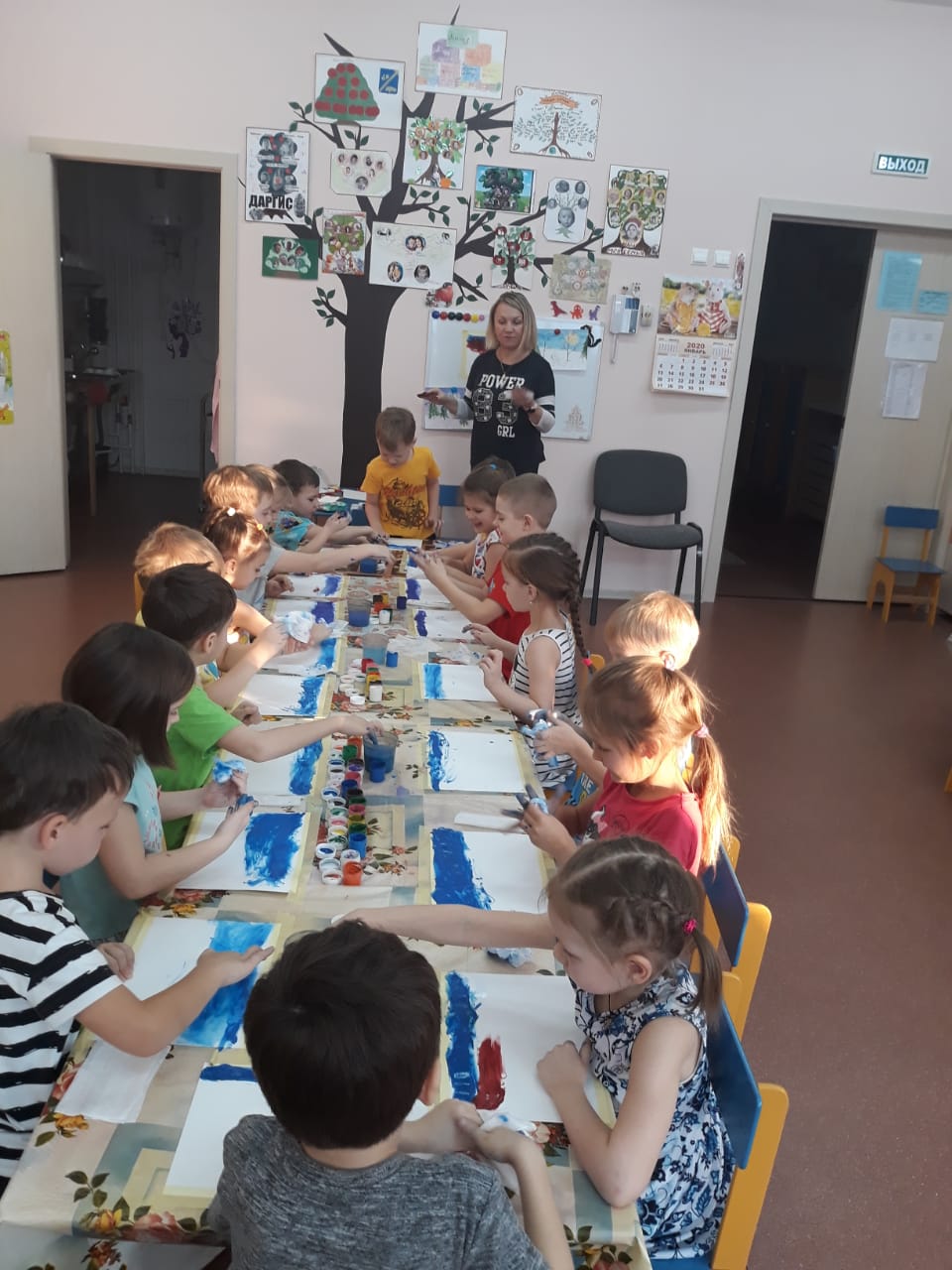 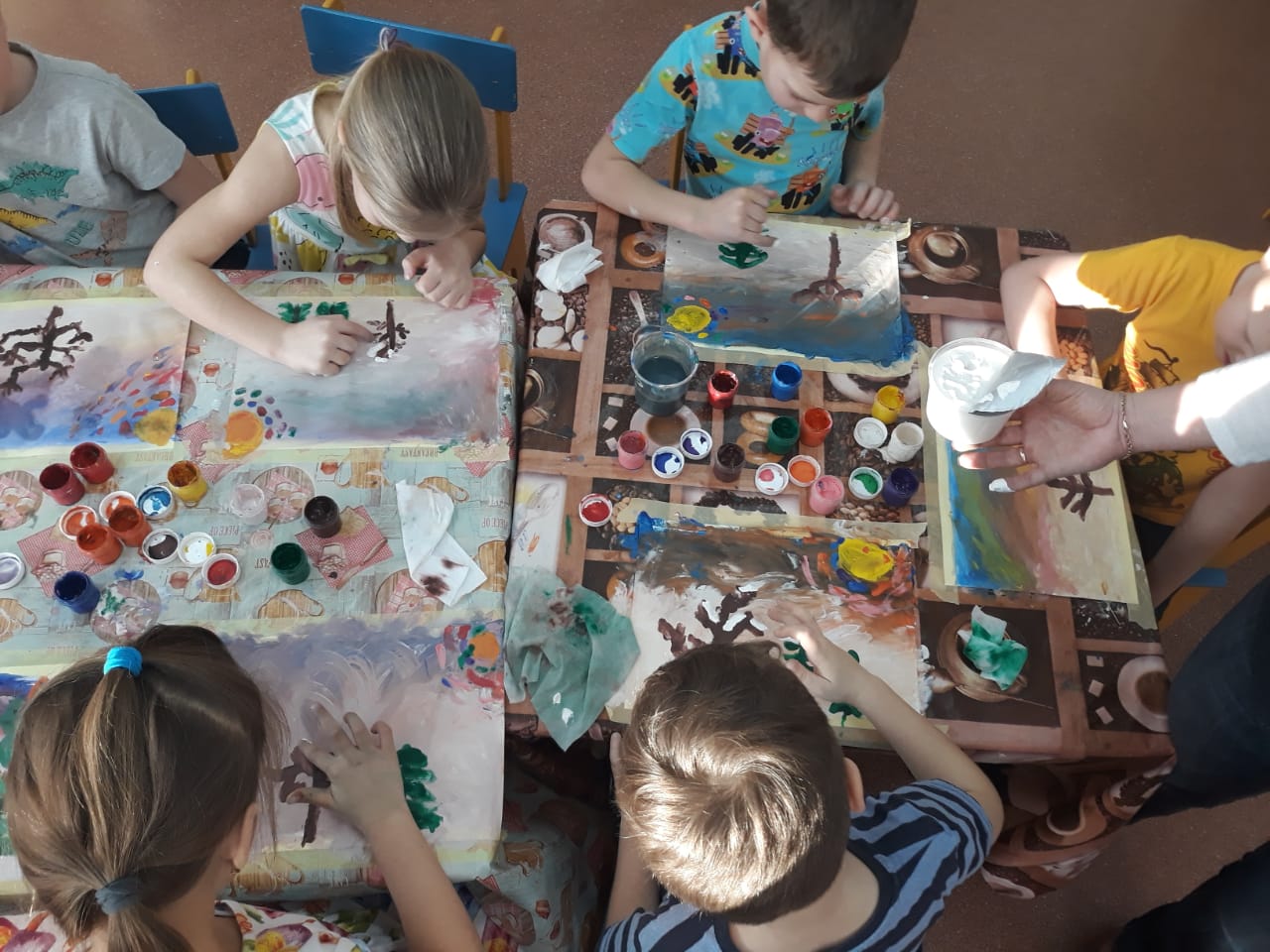 Рисование пальчиками
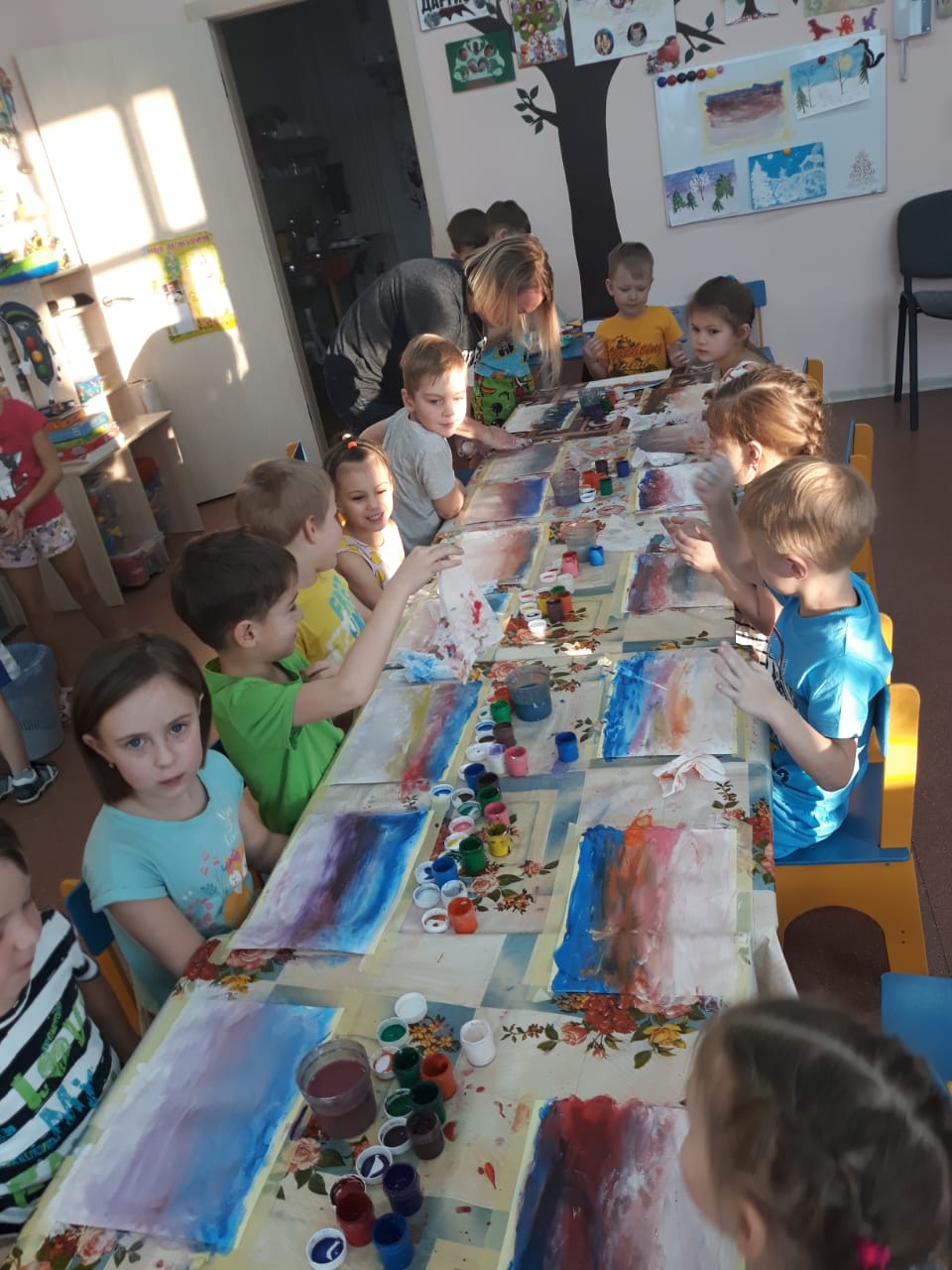 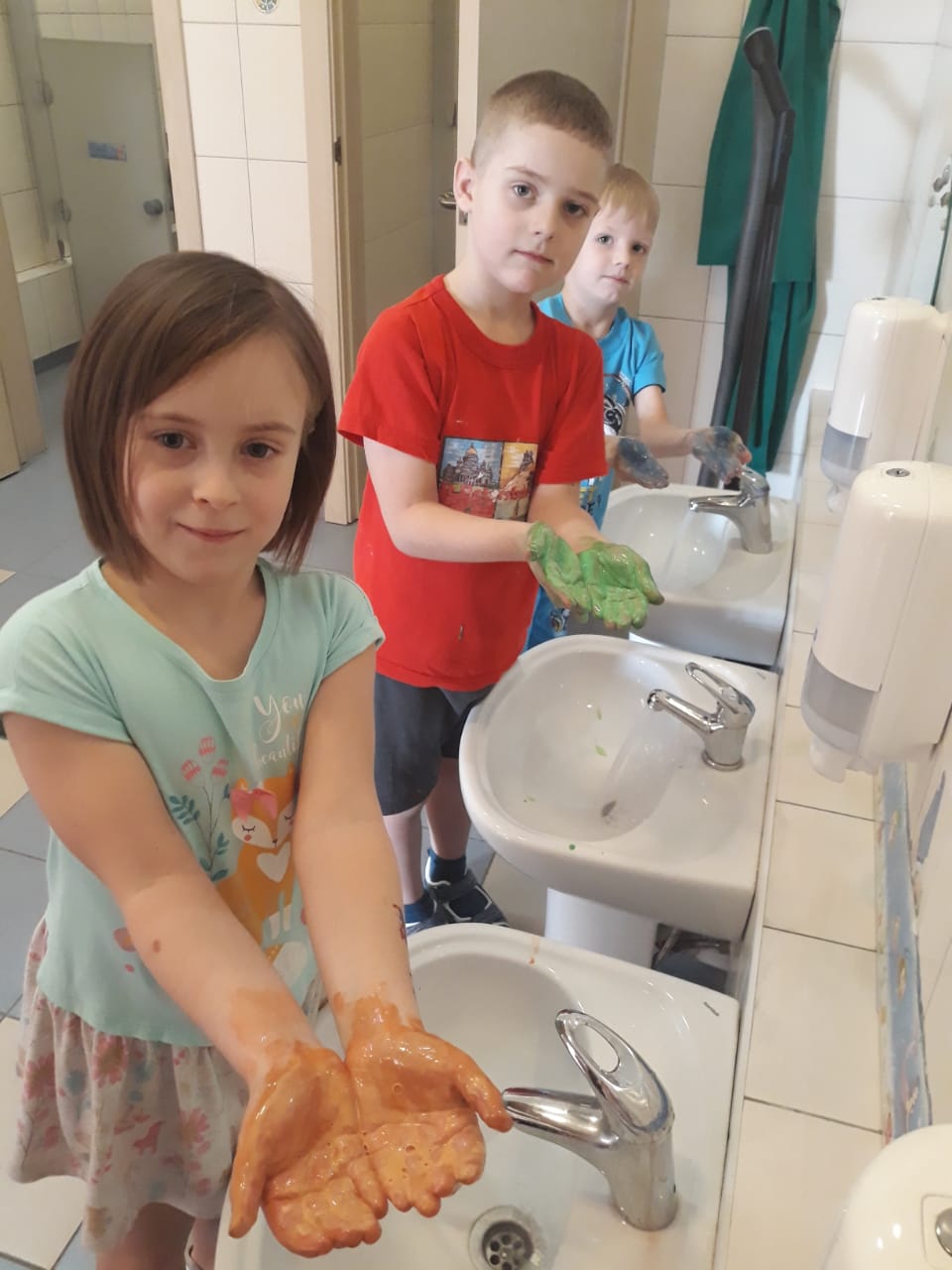 Цветная пена!!!
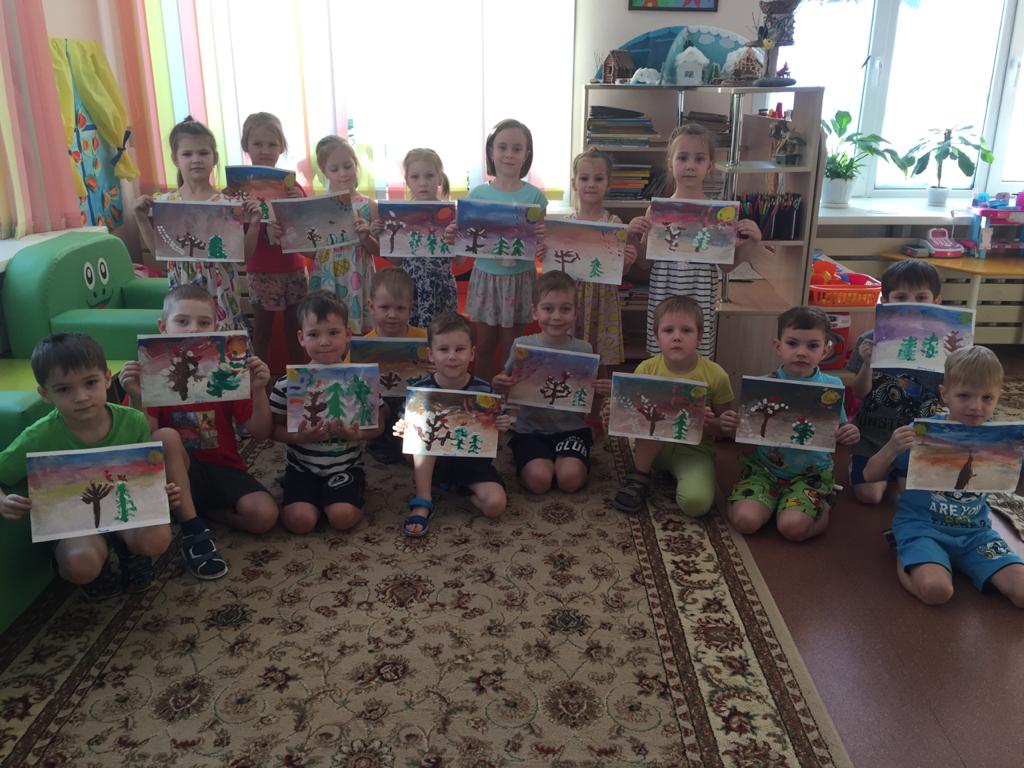 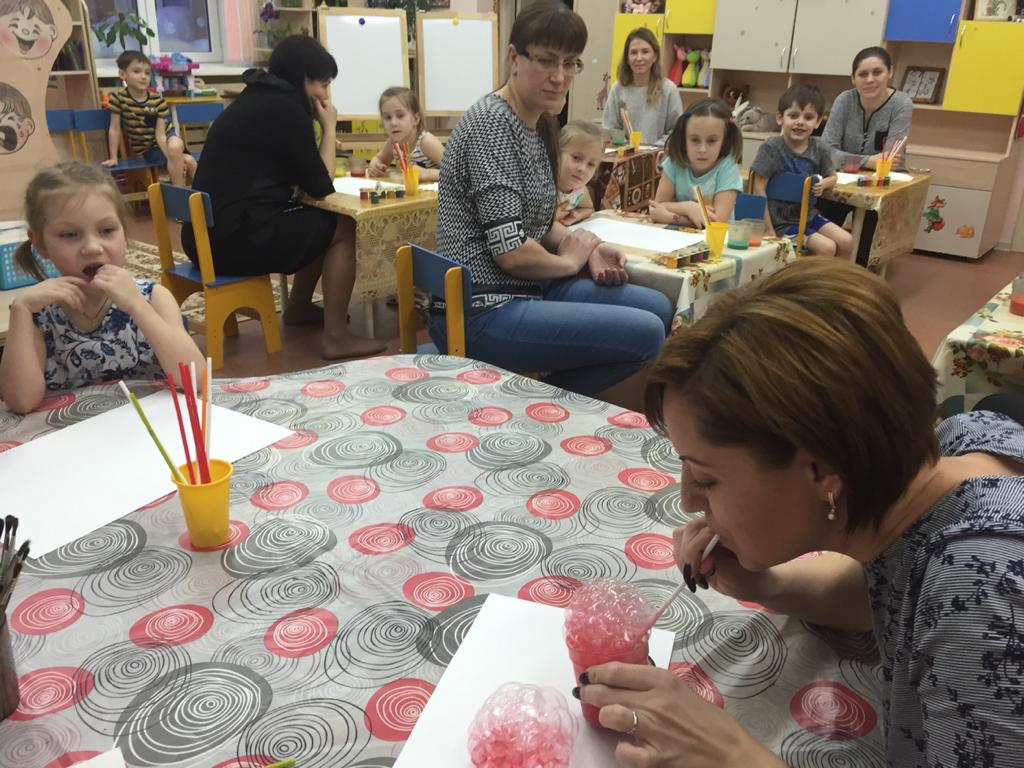 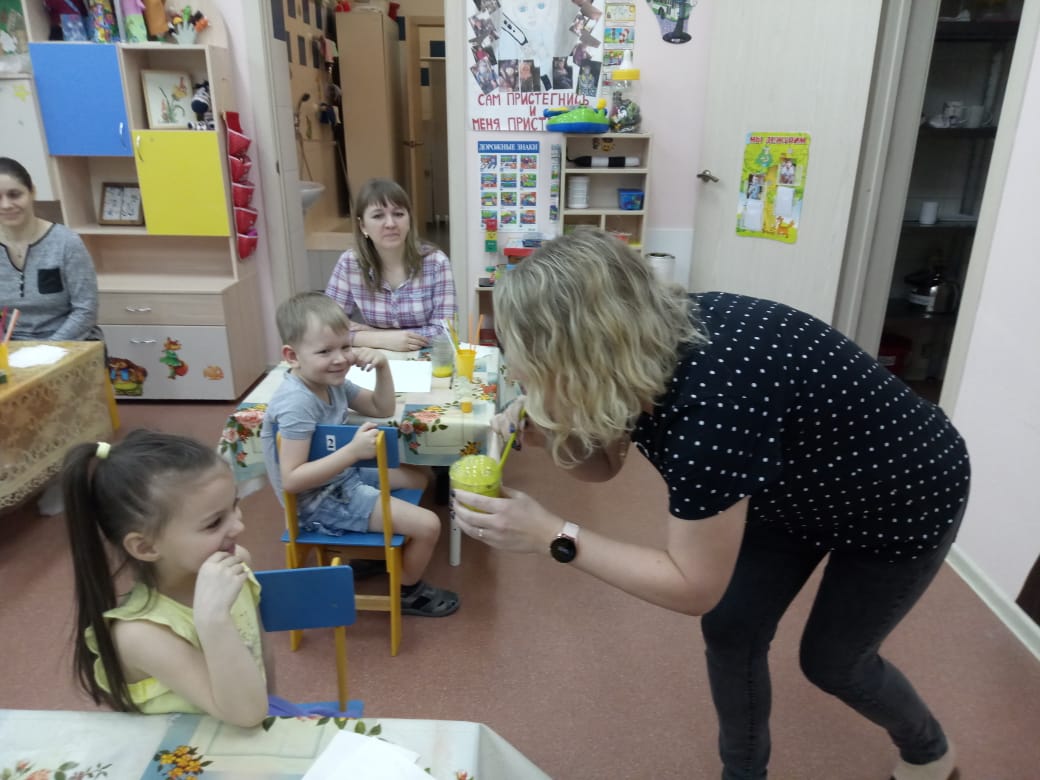 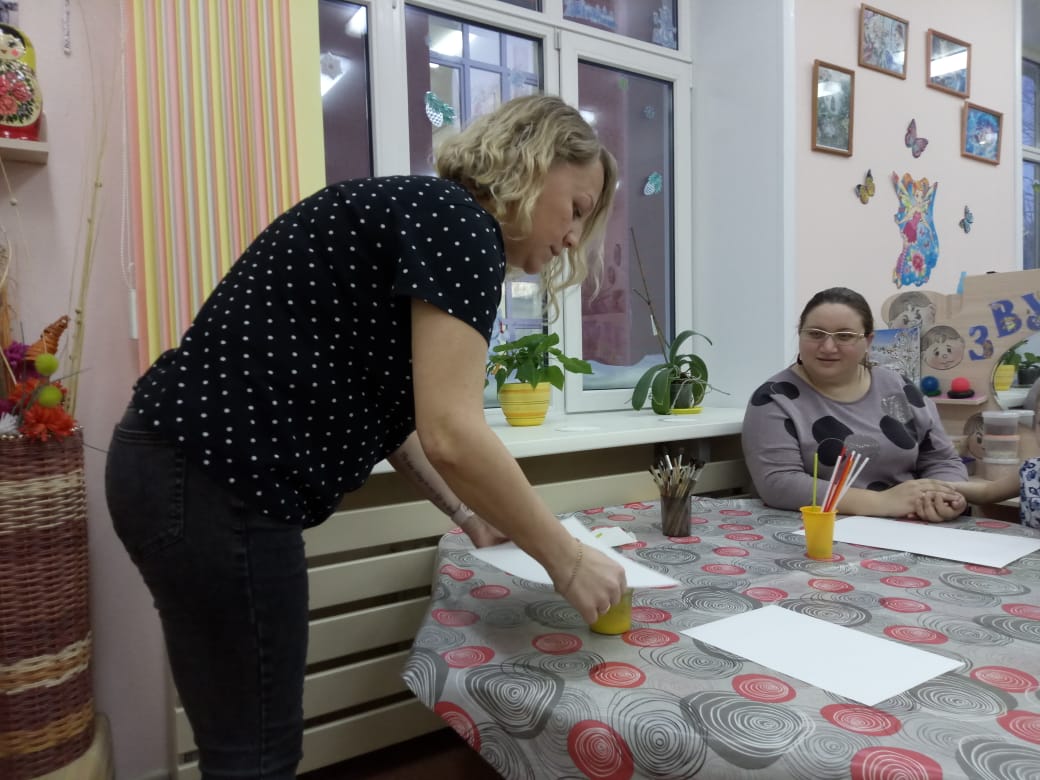 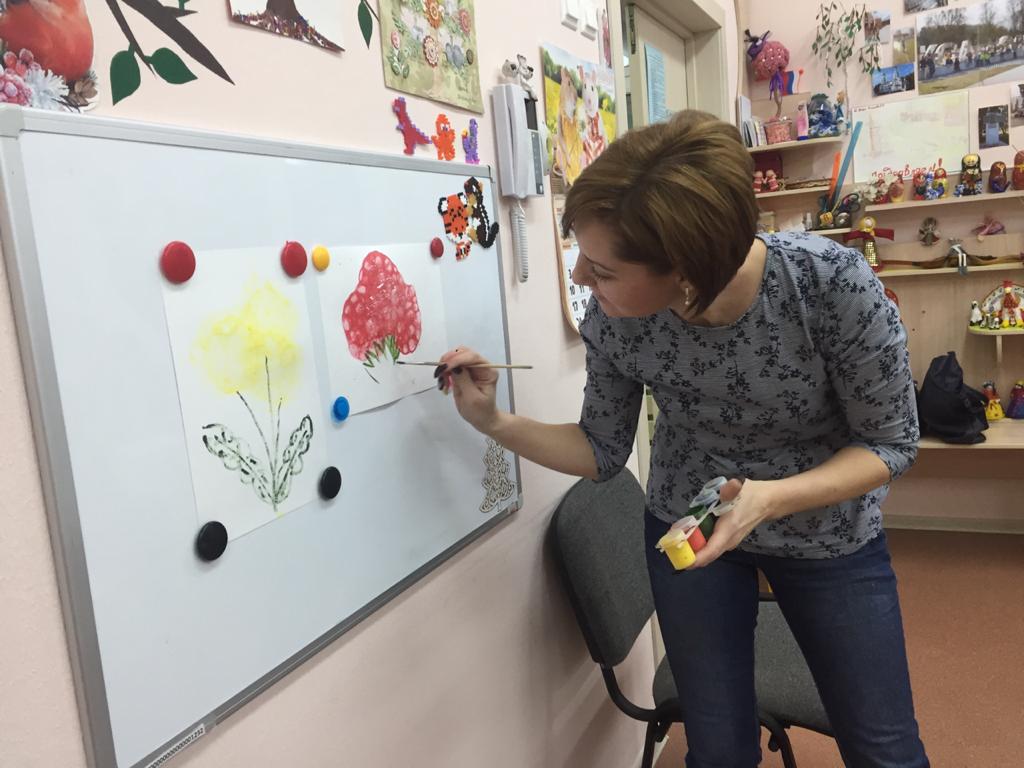 Рисование мыльными пузырями
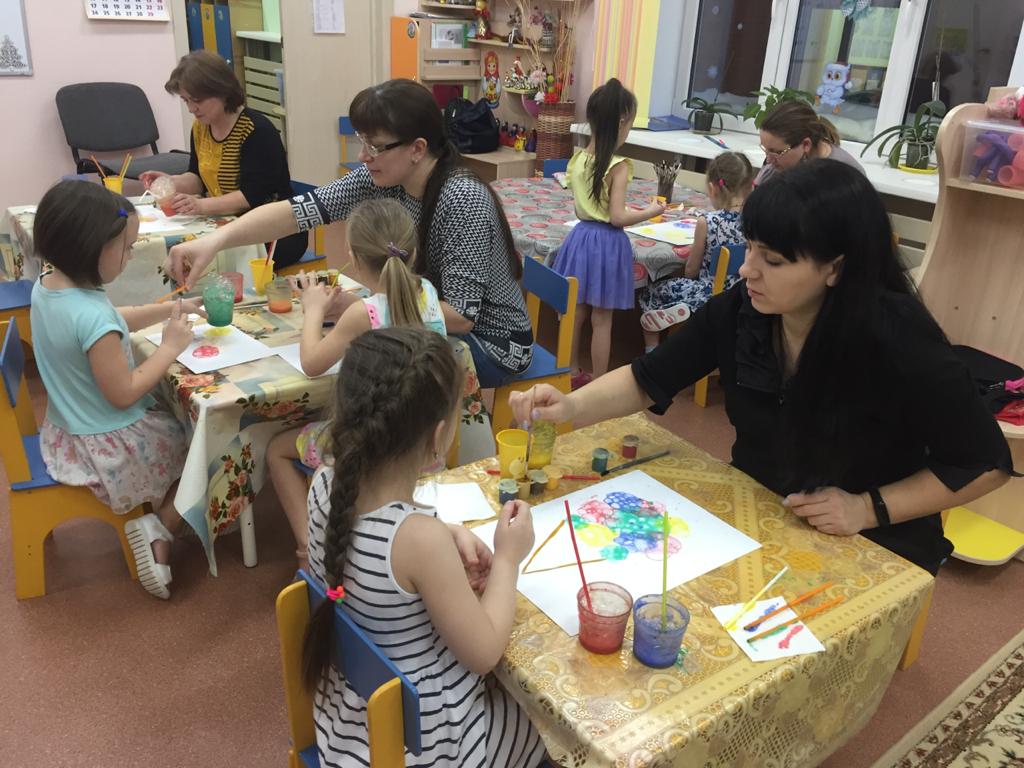 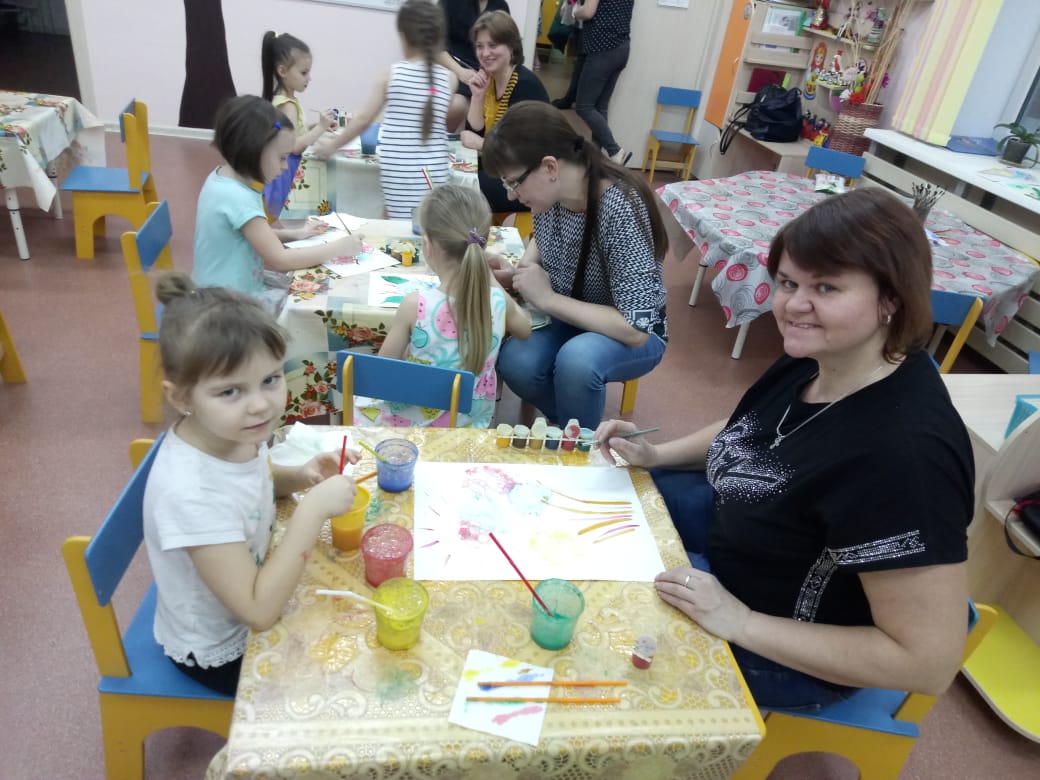 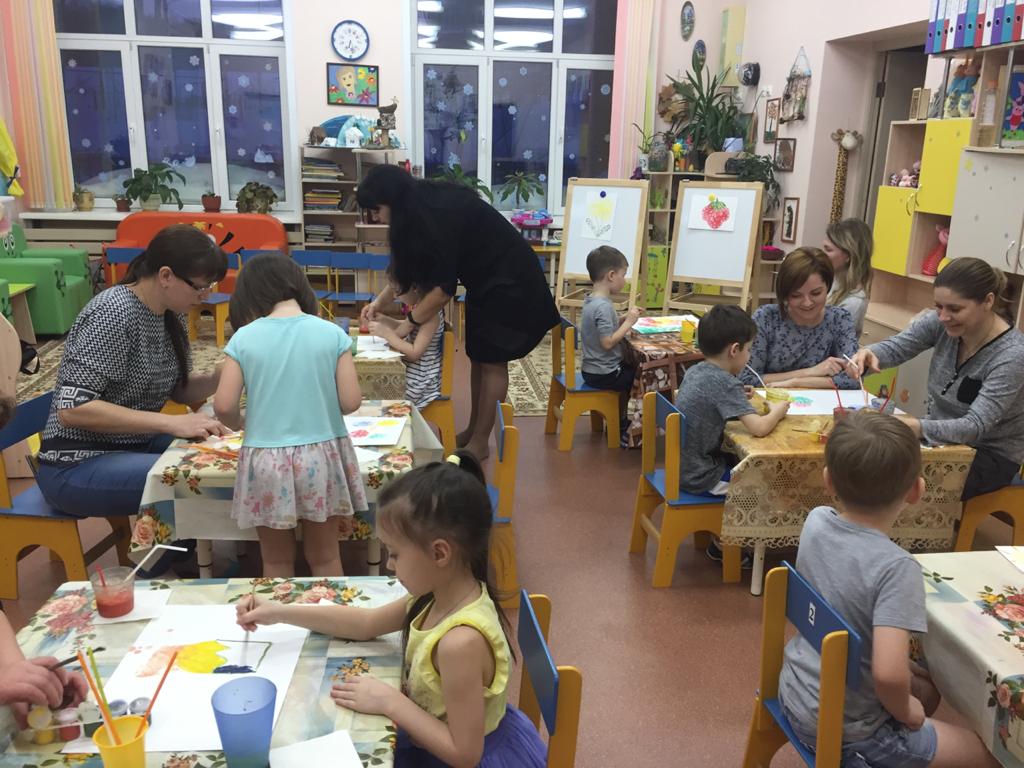 Мастер-класс с родителями и детьми
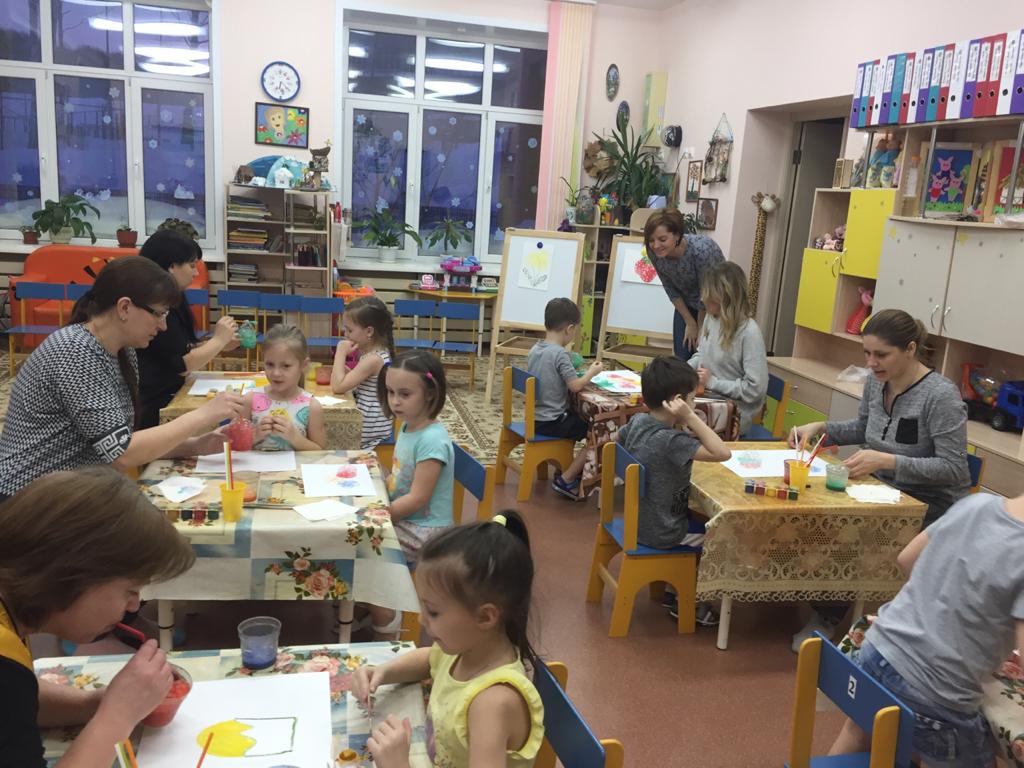 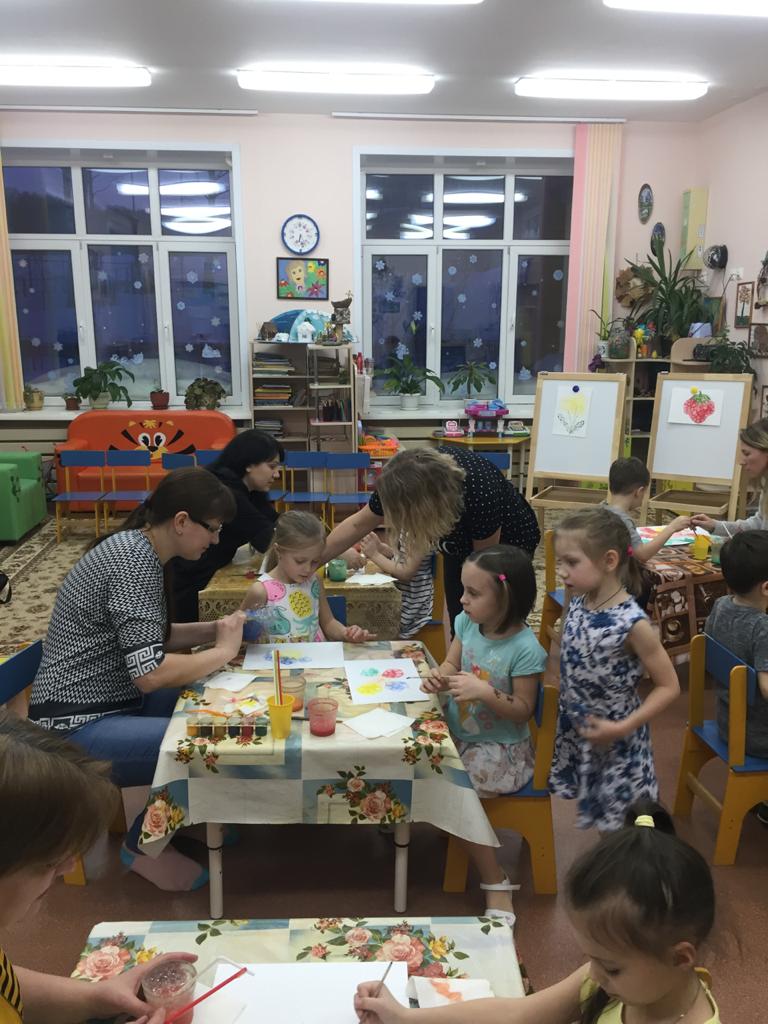 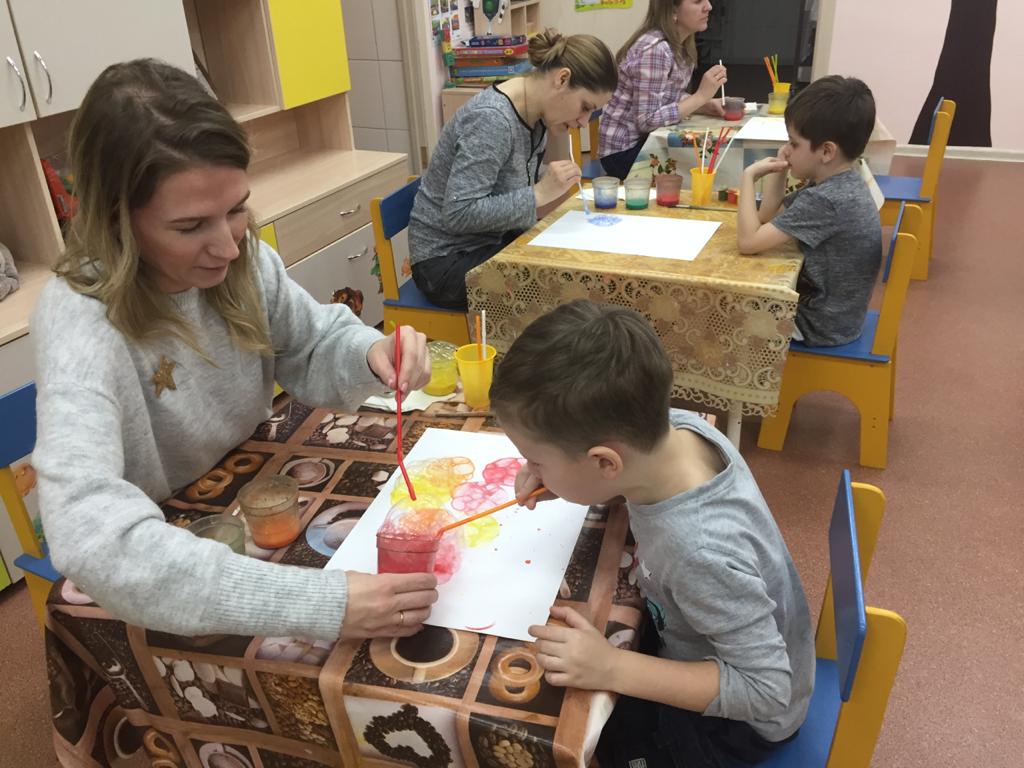 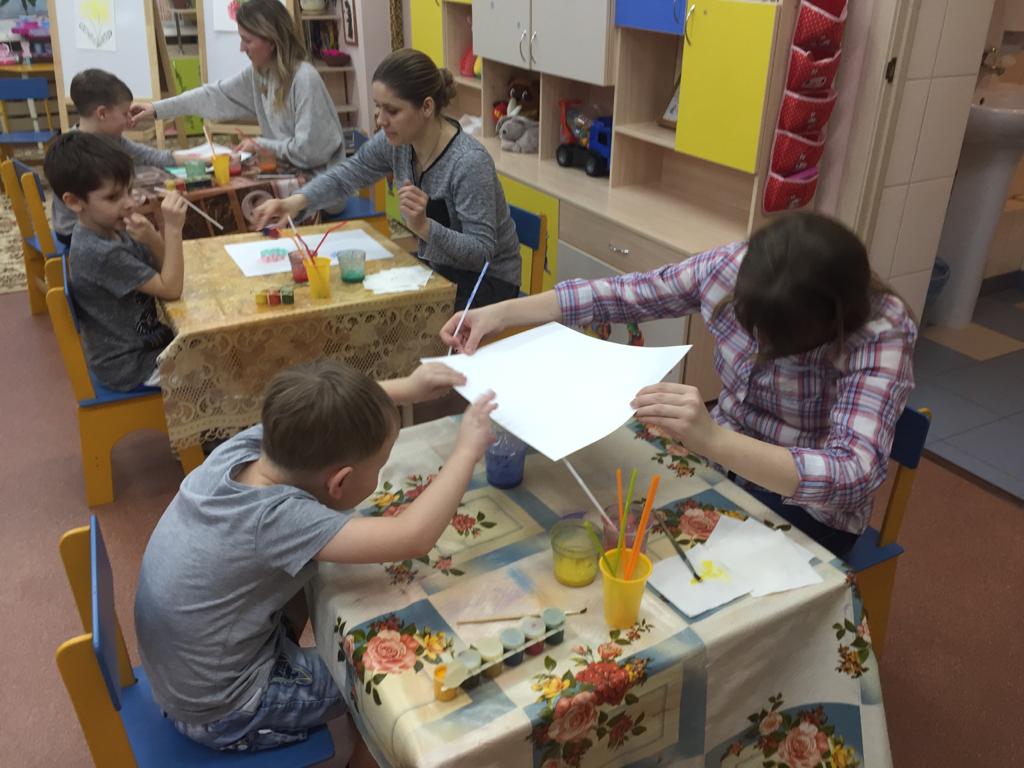 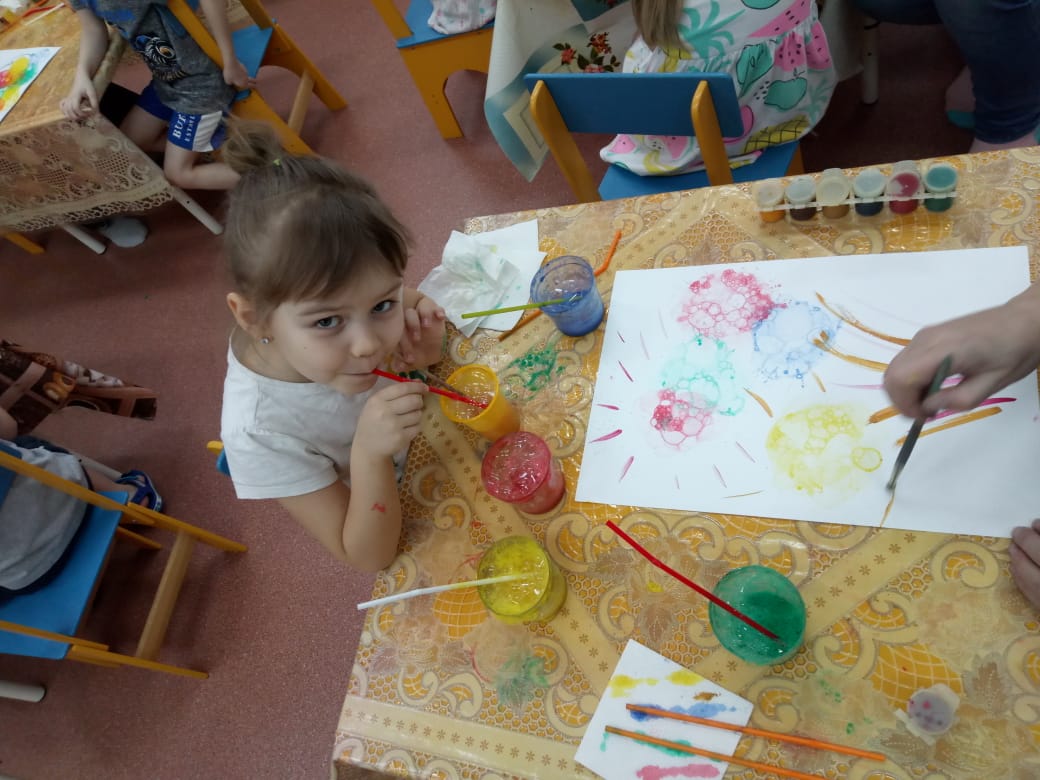 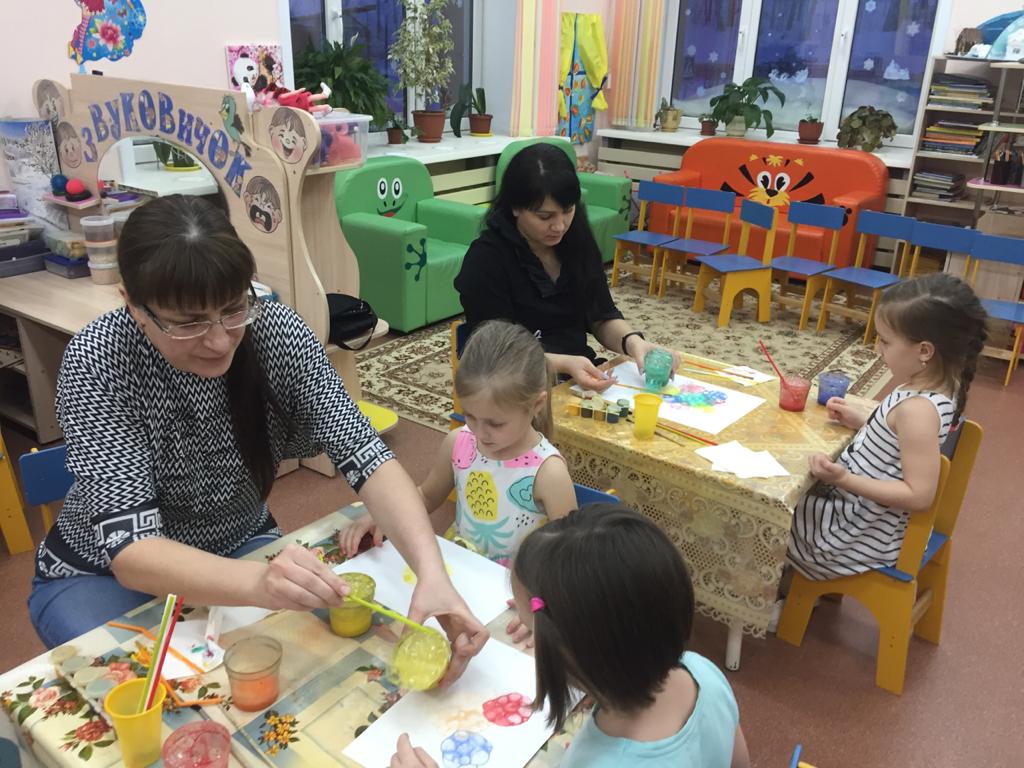 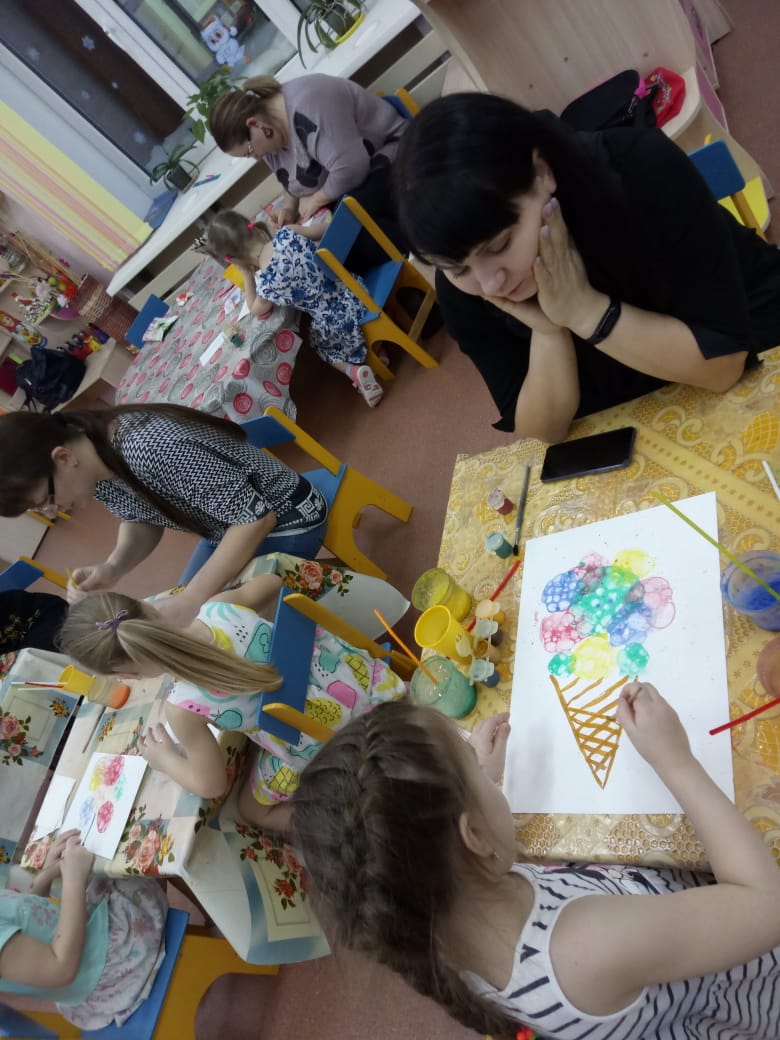 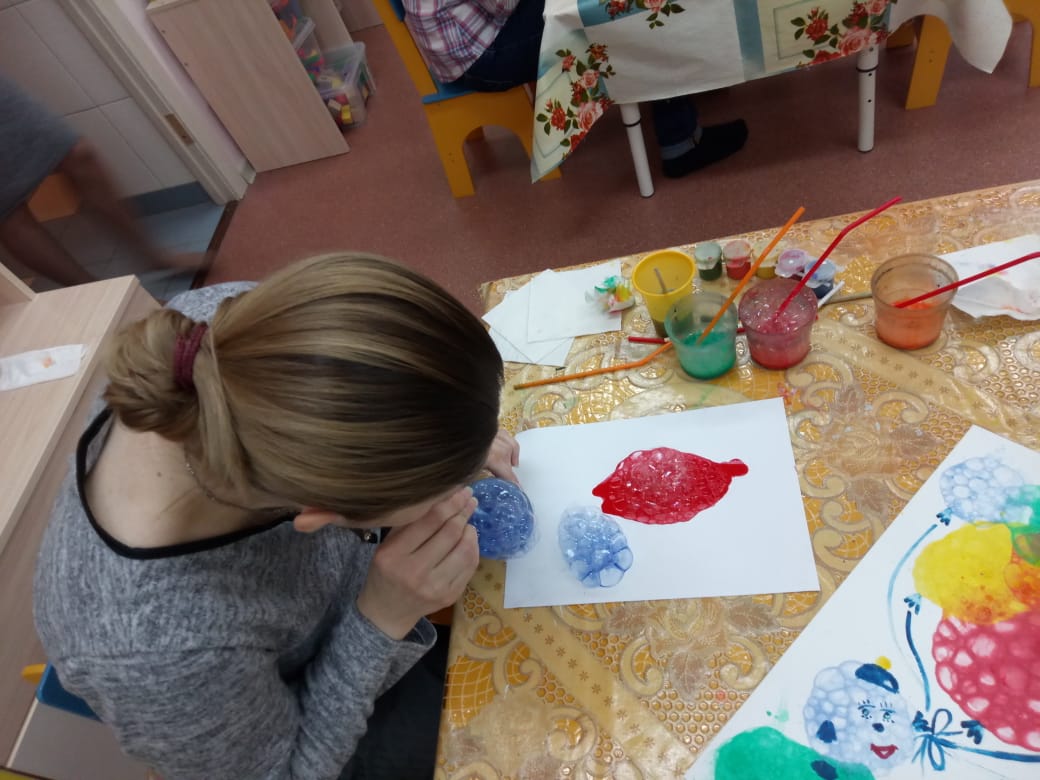 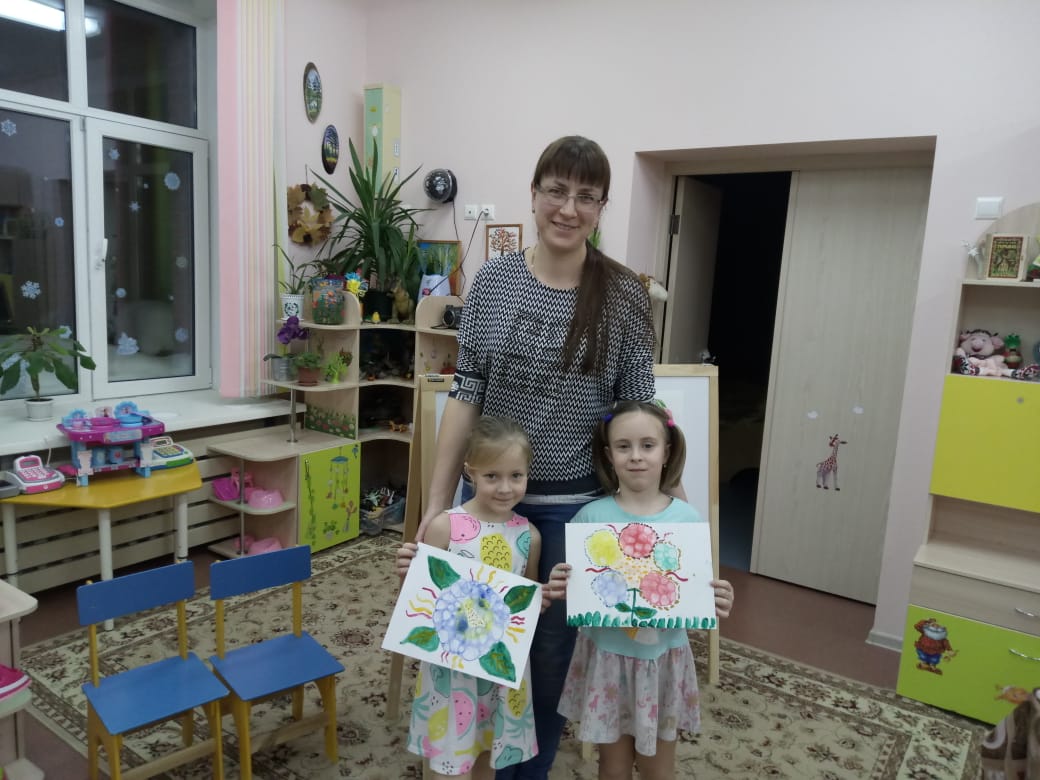 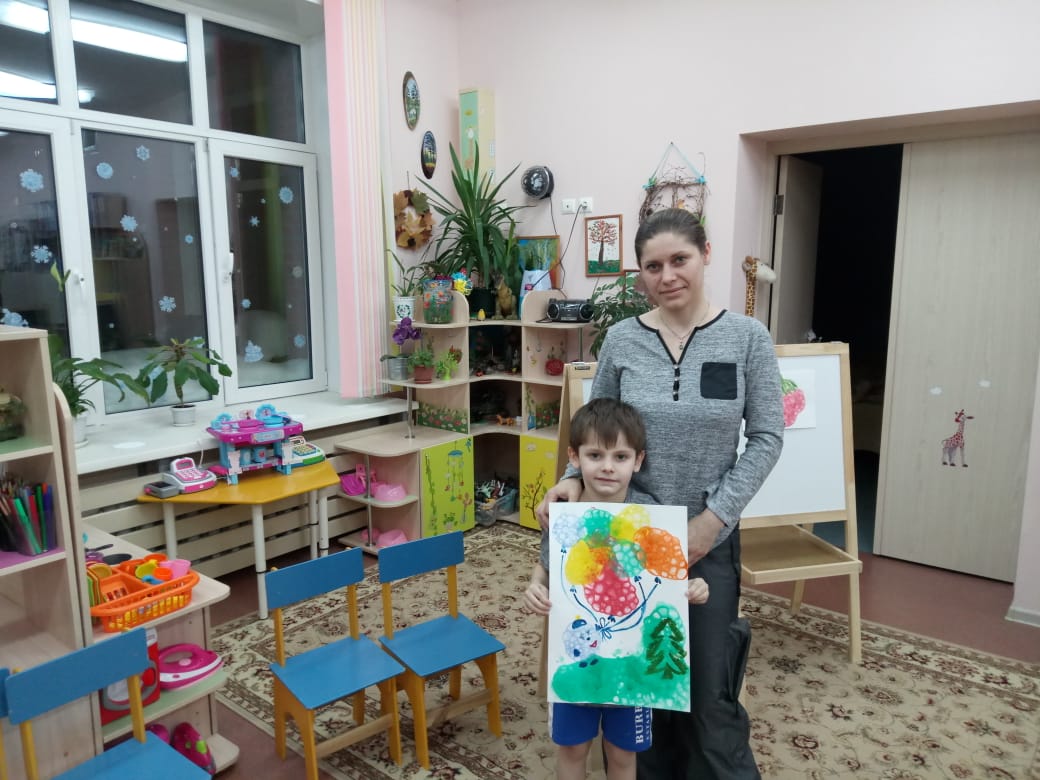 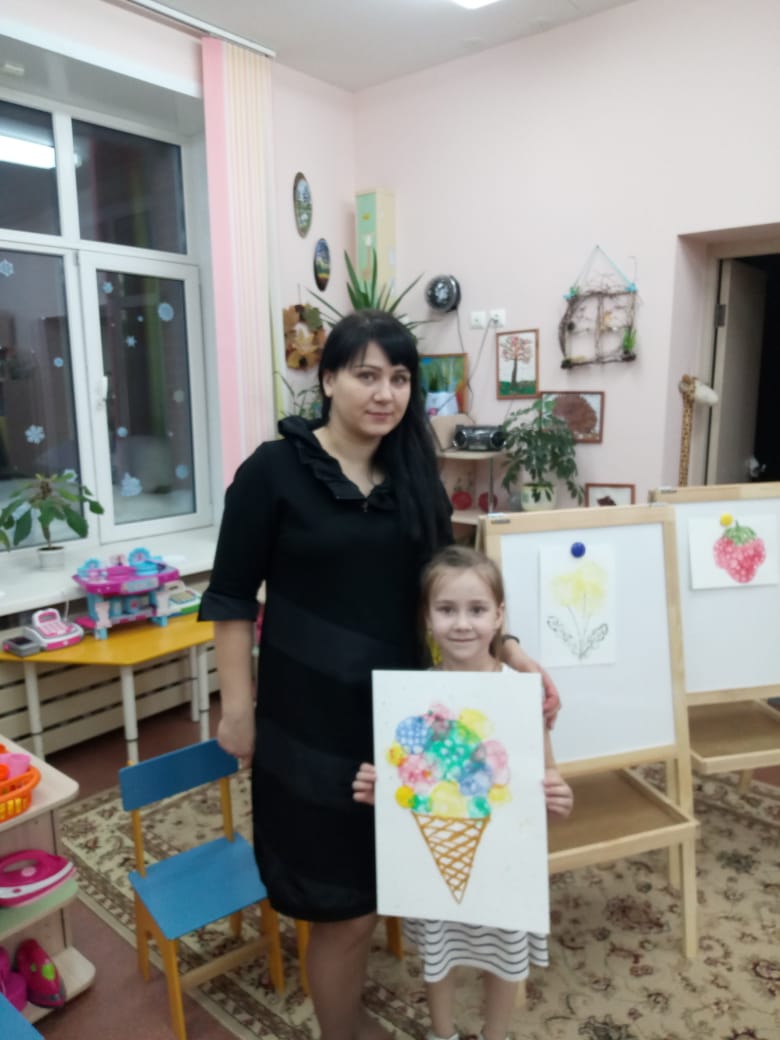 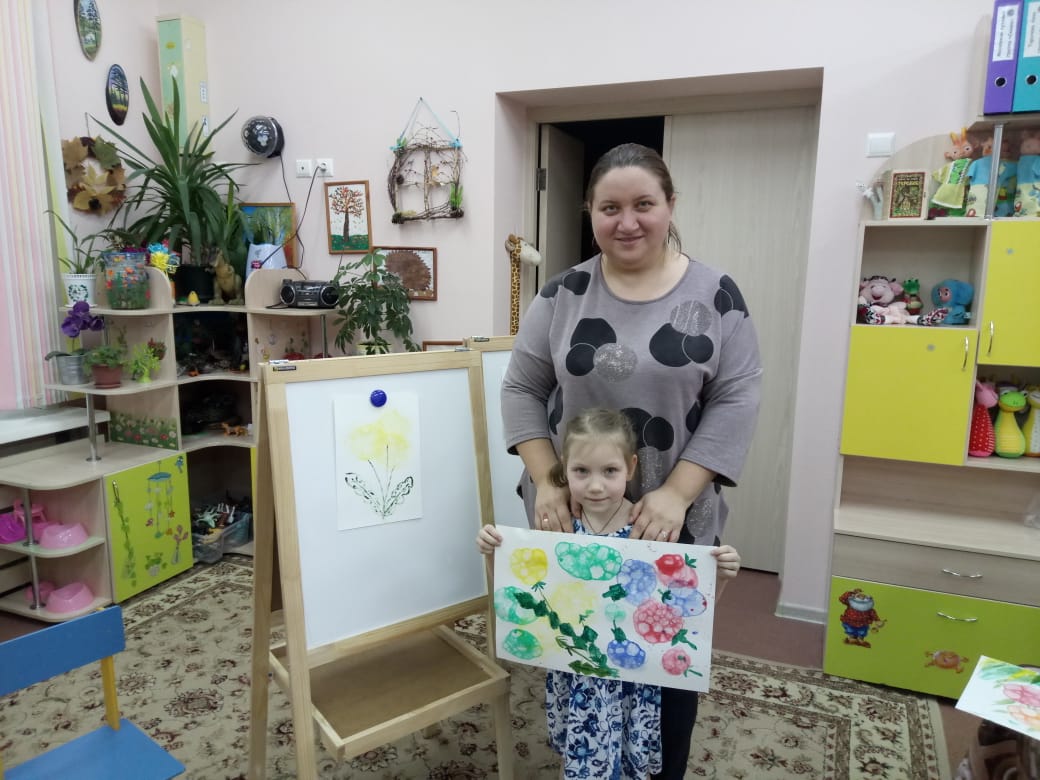 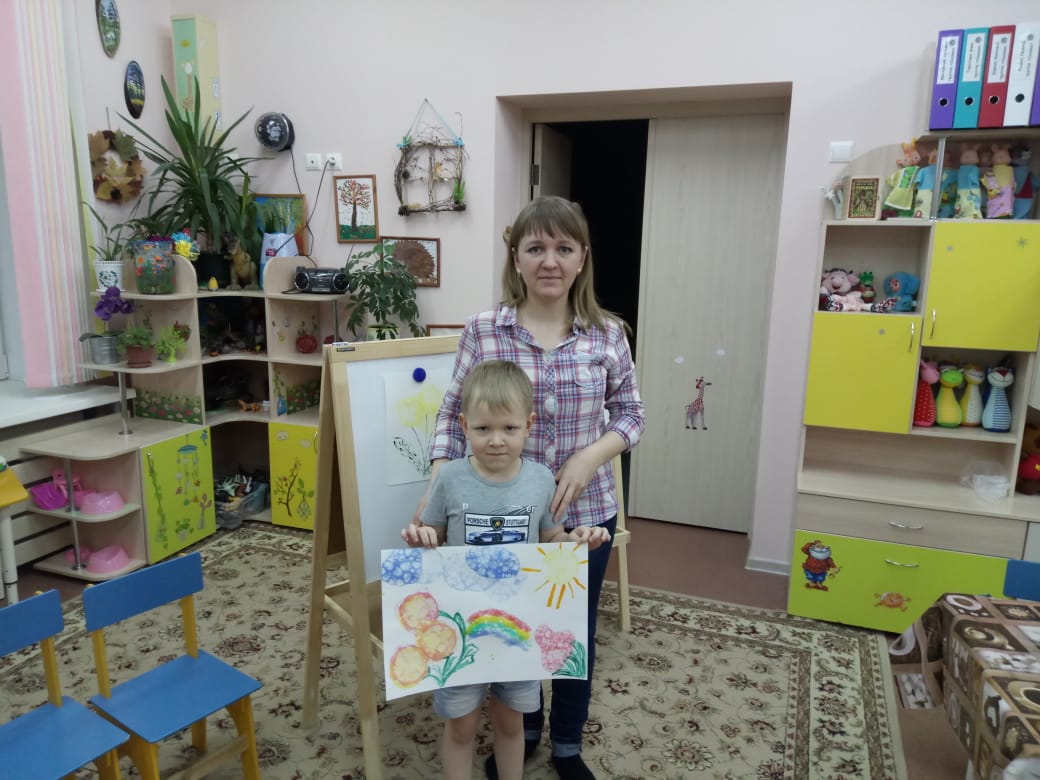 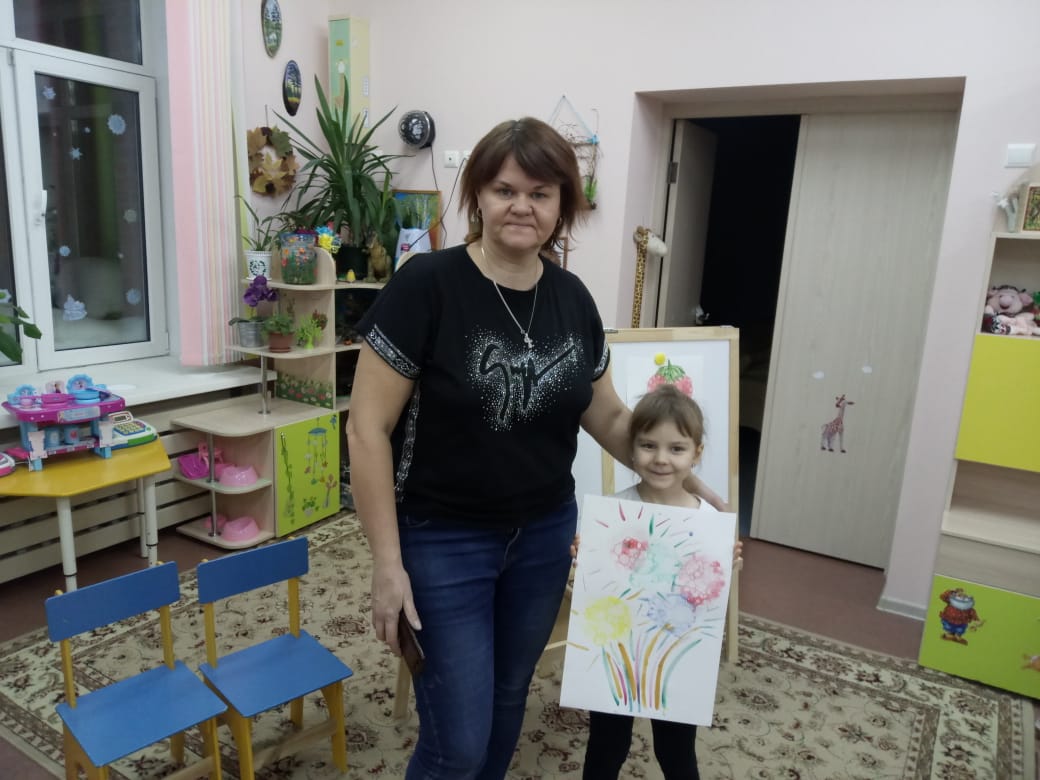 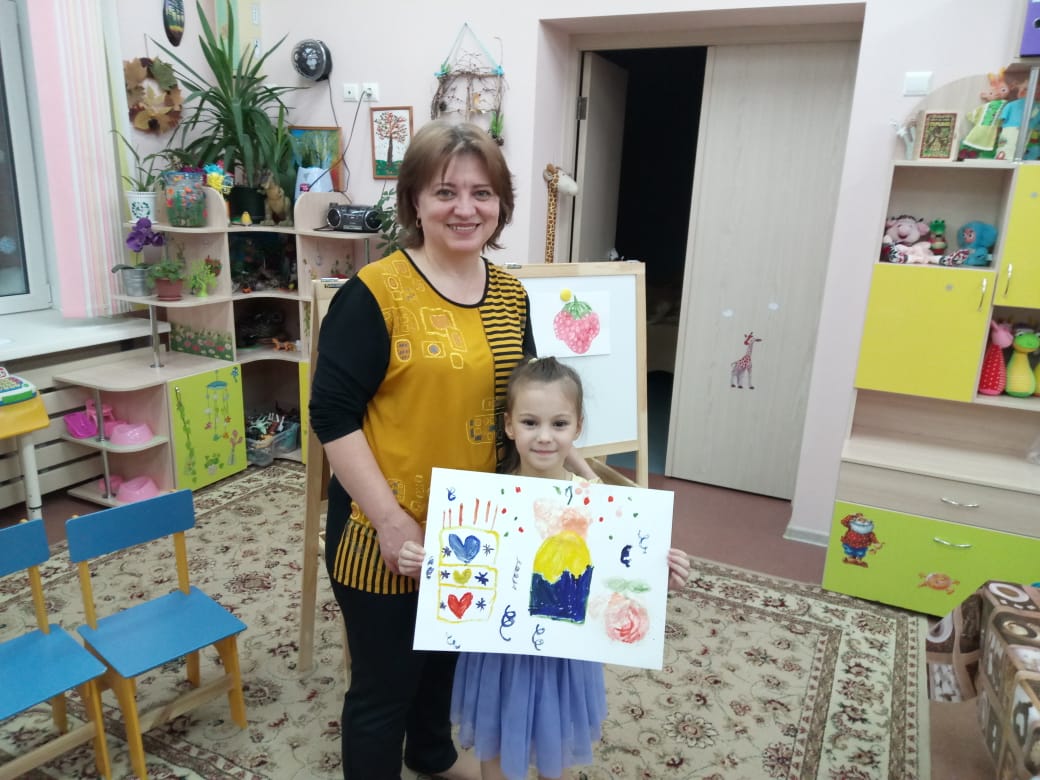 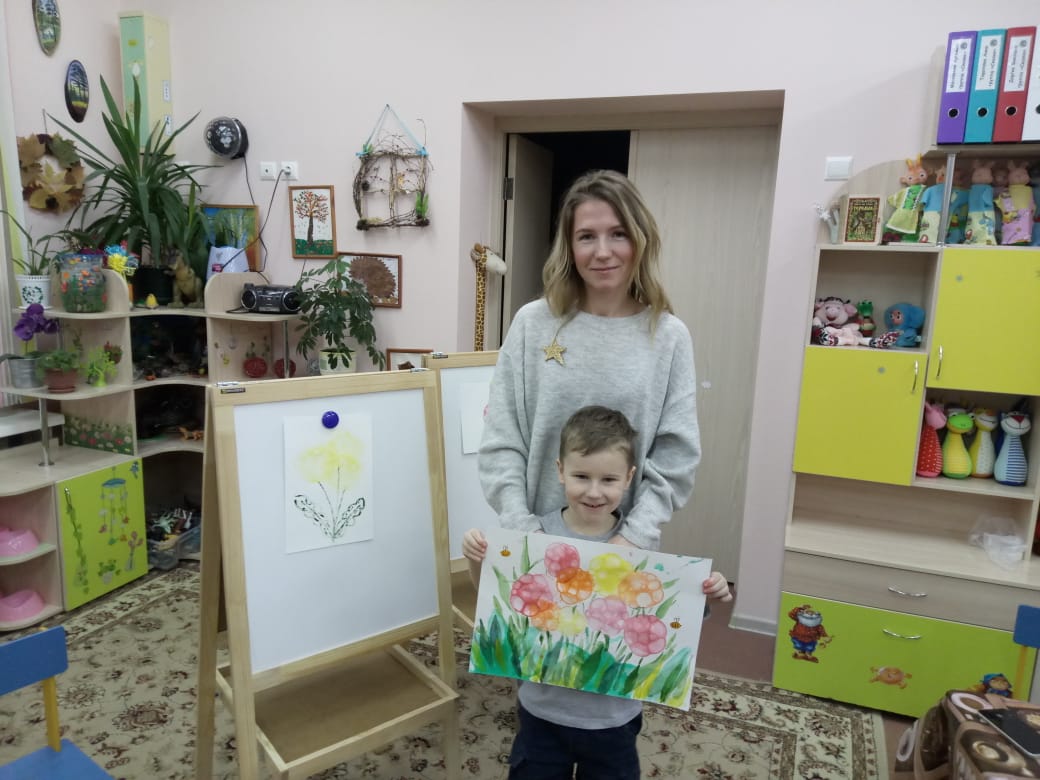 Вывод: проведение занятий с использованием нетрадиционных техник:
развивает уверенность в своих силах;
развивает пространственное мышление;
учит свободно выражать свой замысел;
побуждает к творческим поискам и решениям;
учит работать с разнообразным материалом;
развивает чувство композиции, ритма, колорита, цветовосприятия;
развивает чувство фактурности и объёмности;
развивает мелкую моторику рук;
развивает творческие способности, воображение и полёт фантазии.
Во время работы люди получают эстетическое удовольствие.
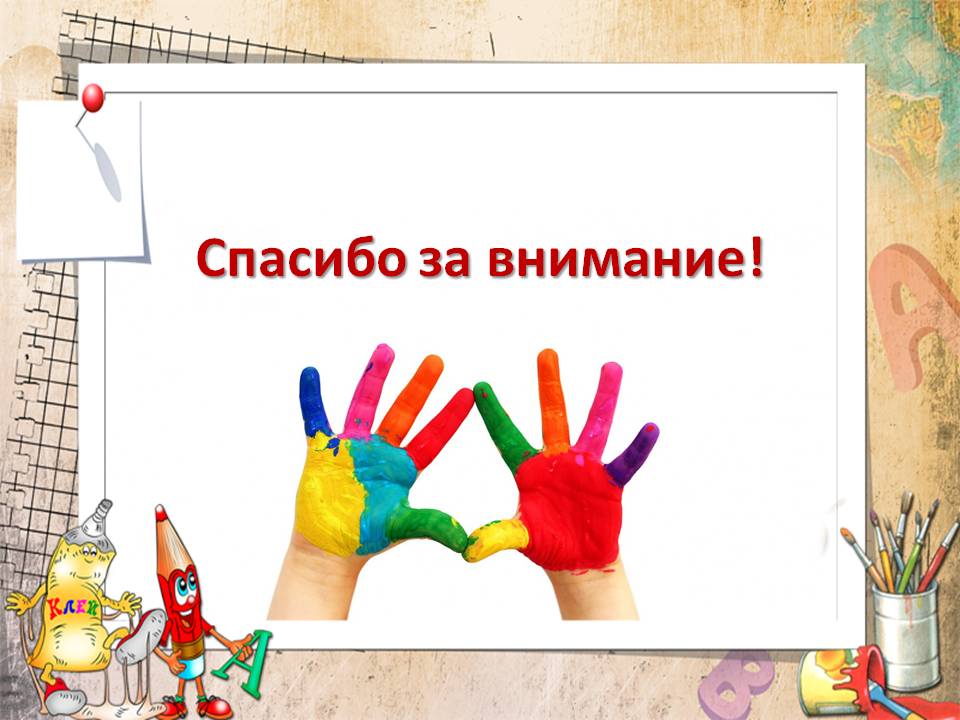